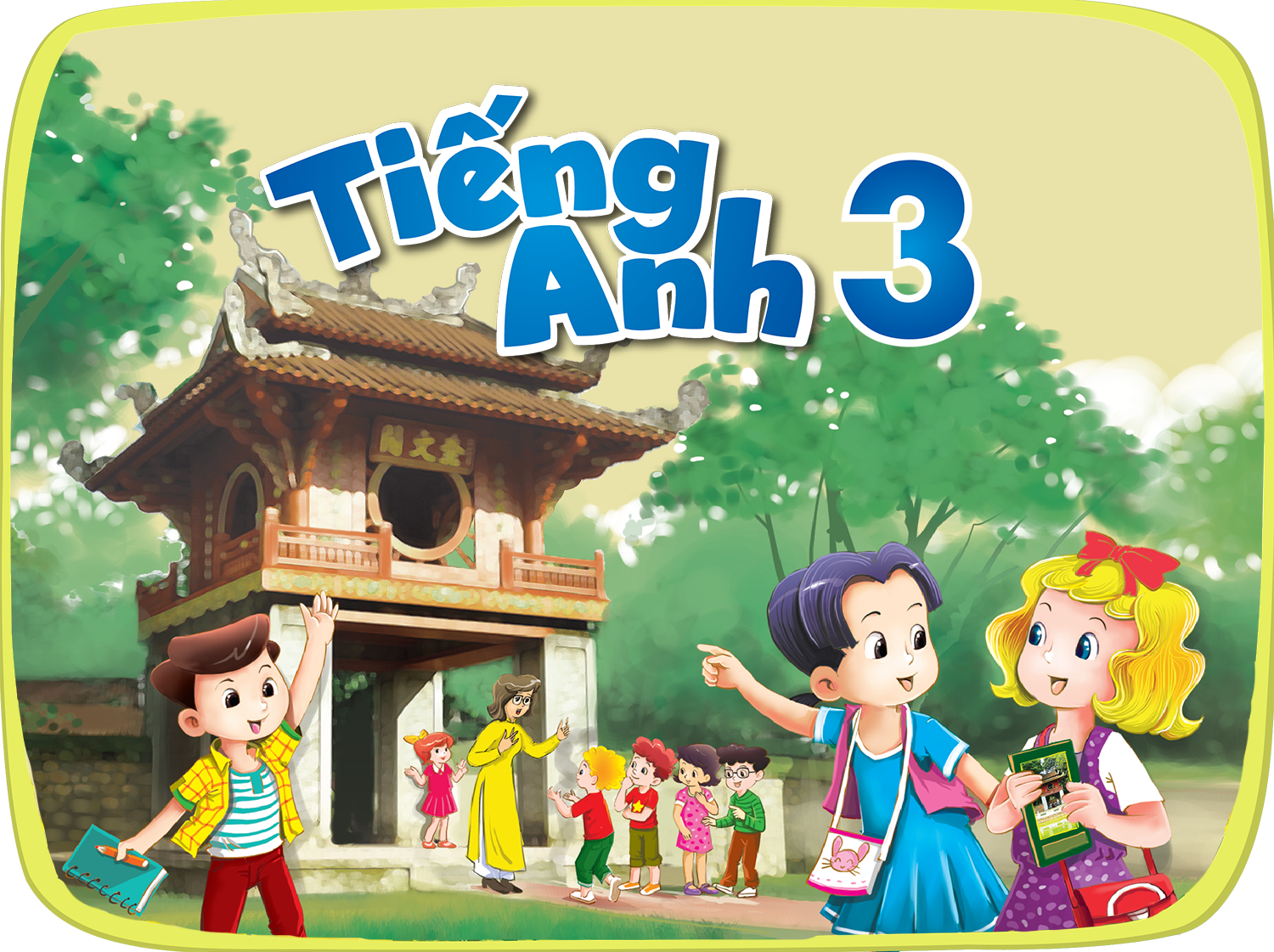 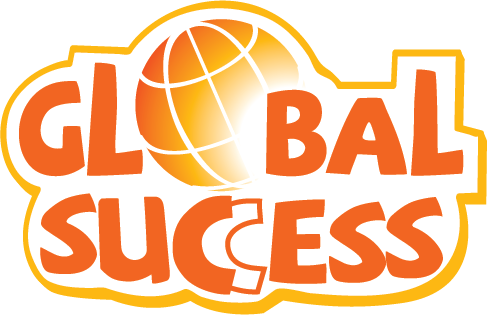 1. Warm-up
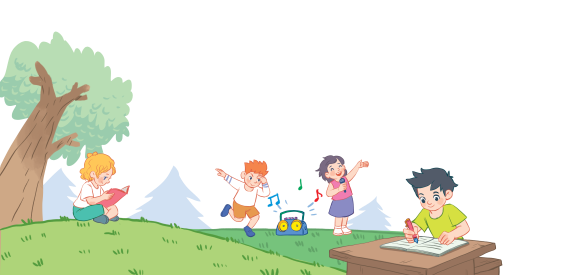 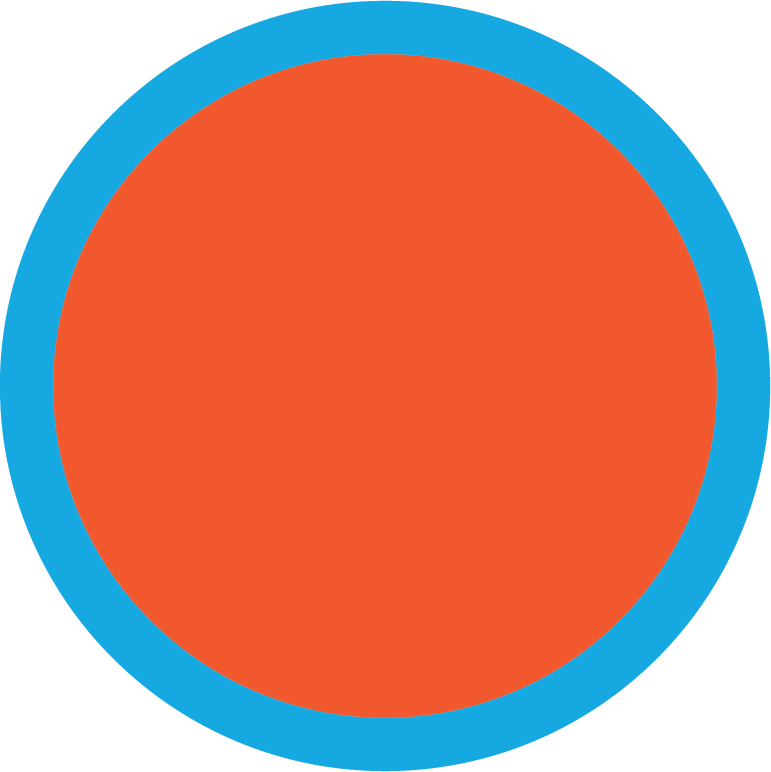 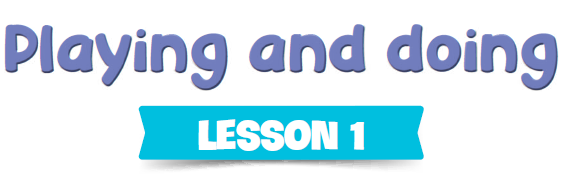 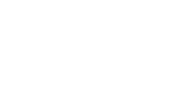 18
Period 1
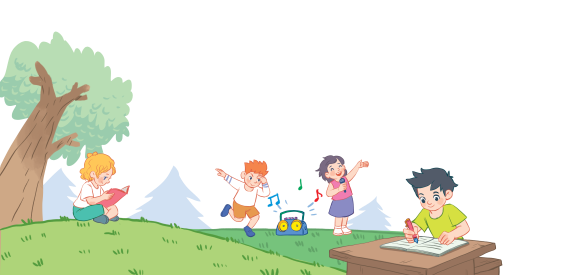 1. Look, listen and repeat.
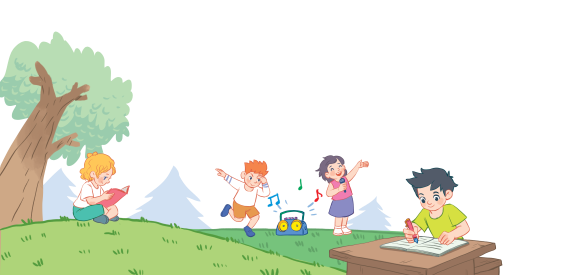 1. Look, listen and repeat.
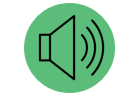 Mum, I’m dancing.
Where are you, Linh?
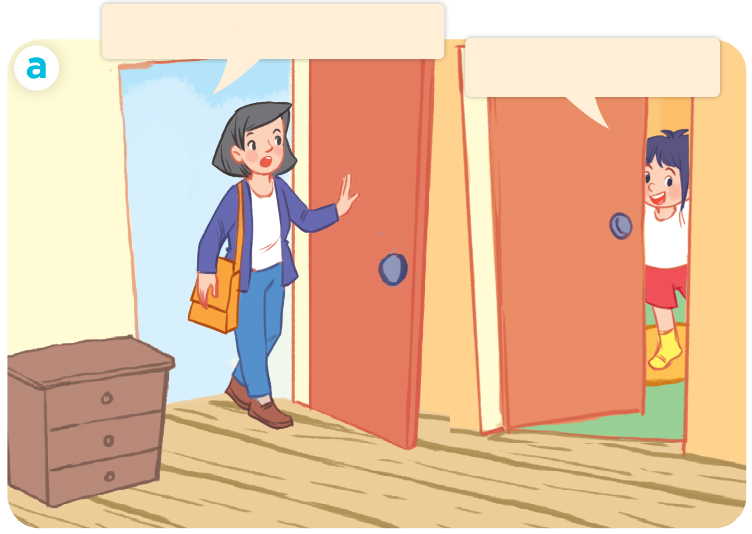 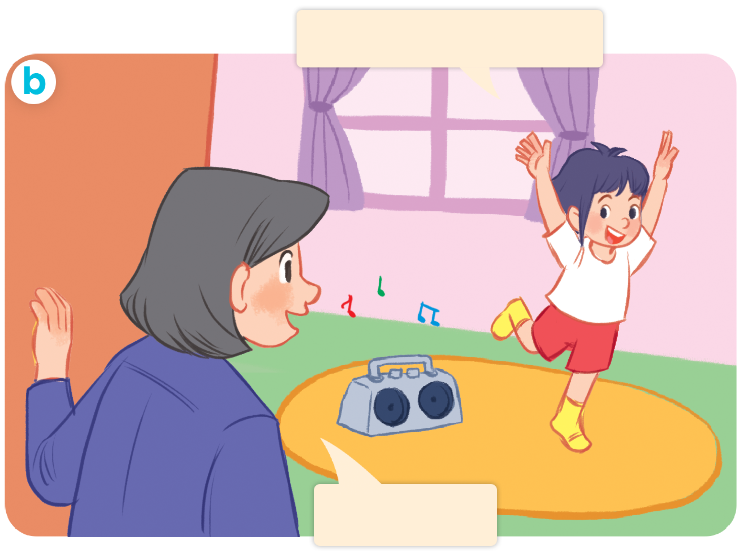 I’m in my room.
Have fun!
Who are they?
Where are they?
What are they doing?
Sentence pattern:
I’m dancing.
I’m=  I am
2. Listen, point and say.
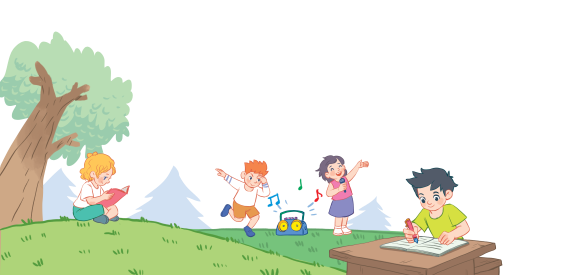 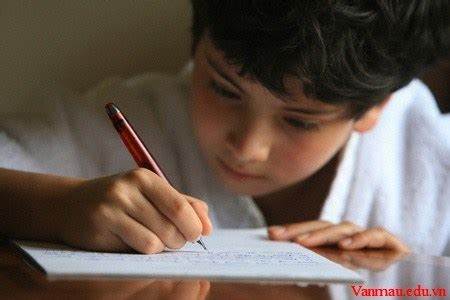 writing
/ˈraɪ.tɪŋ/
viết
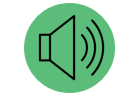 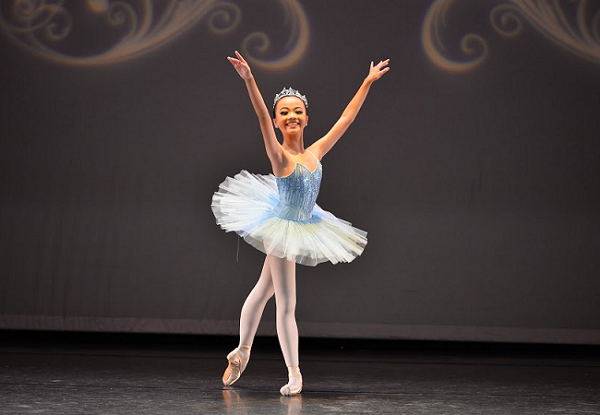 dancing
/dɑːnsɪŋ/
nhảy, múa
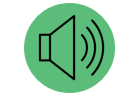 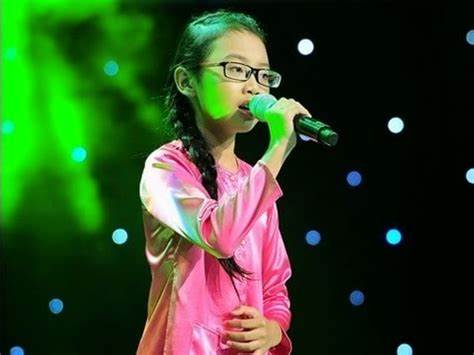 singing
/ˈsɪŋ.ɪŋ/
hát
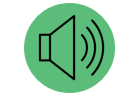 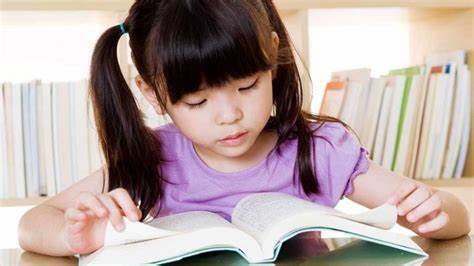 reading
/ˈriː.dɪŋ/
đọc
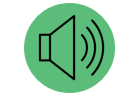 Review
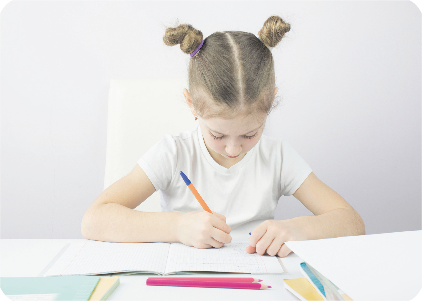 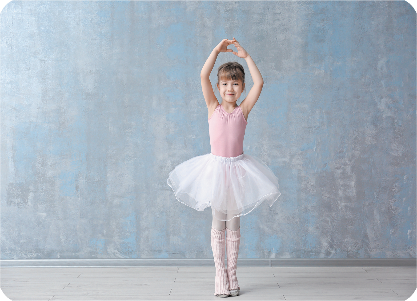 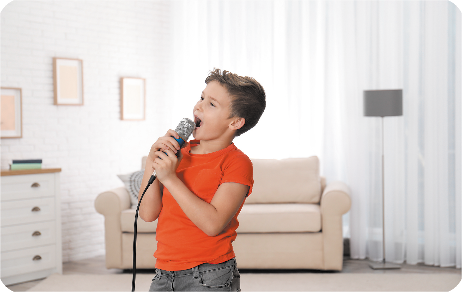 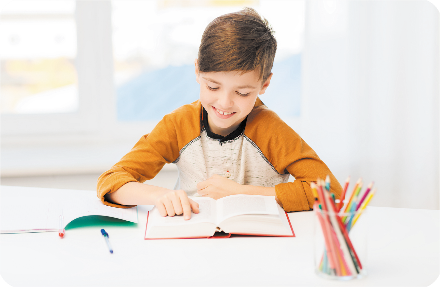 reading
writing
singing
dancing
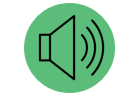 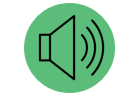 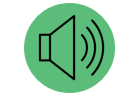 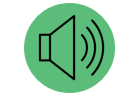 Checking vocabulary
writing
viết
dancing
nhảy, múa
singing
hát
reading
đọc
Structures
Structures
Cách nói tôi/tớ đang làm gì.
I’m _____________.
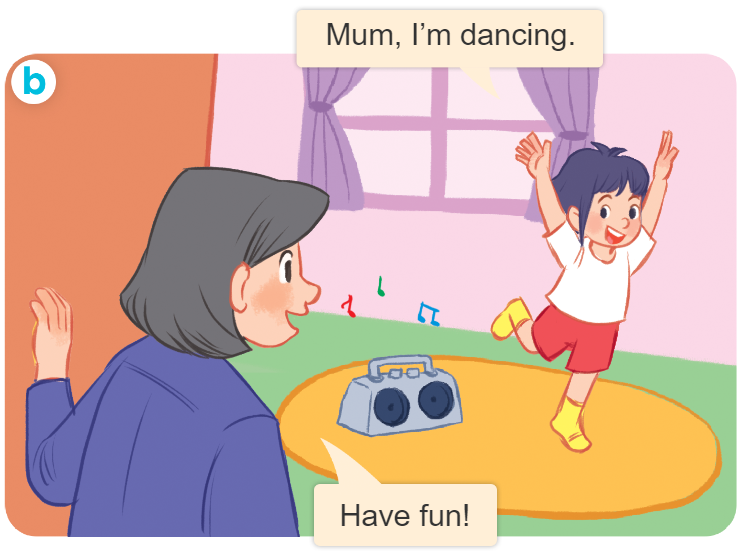 I’m = I am
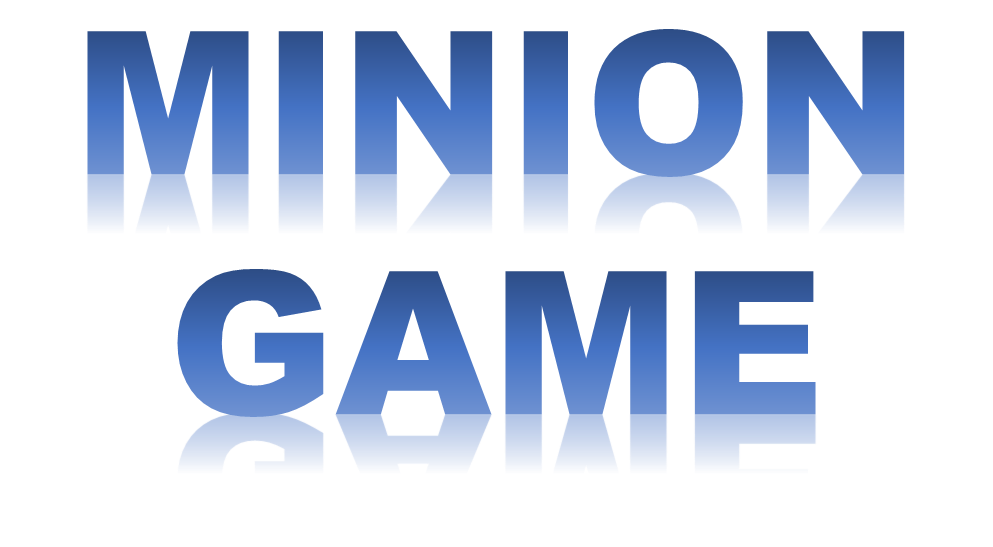 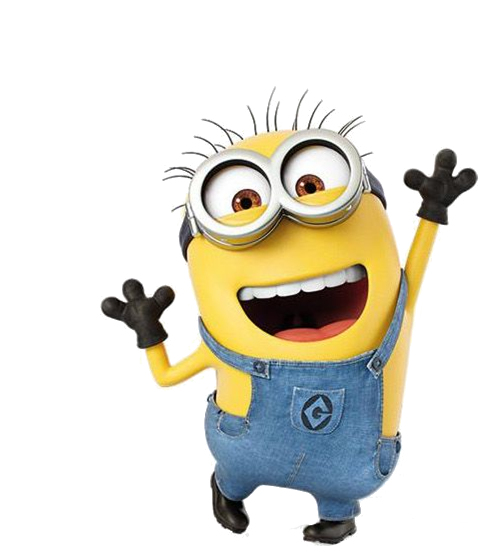 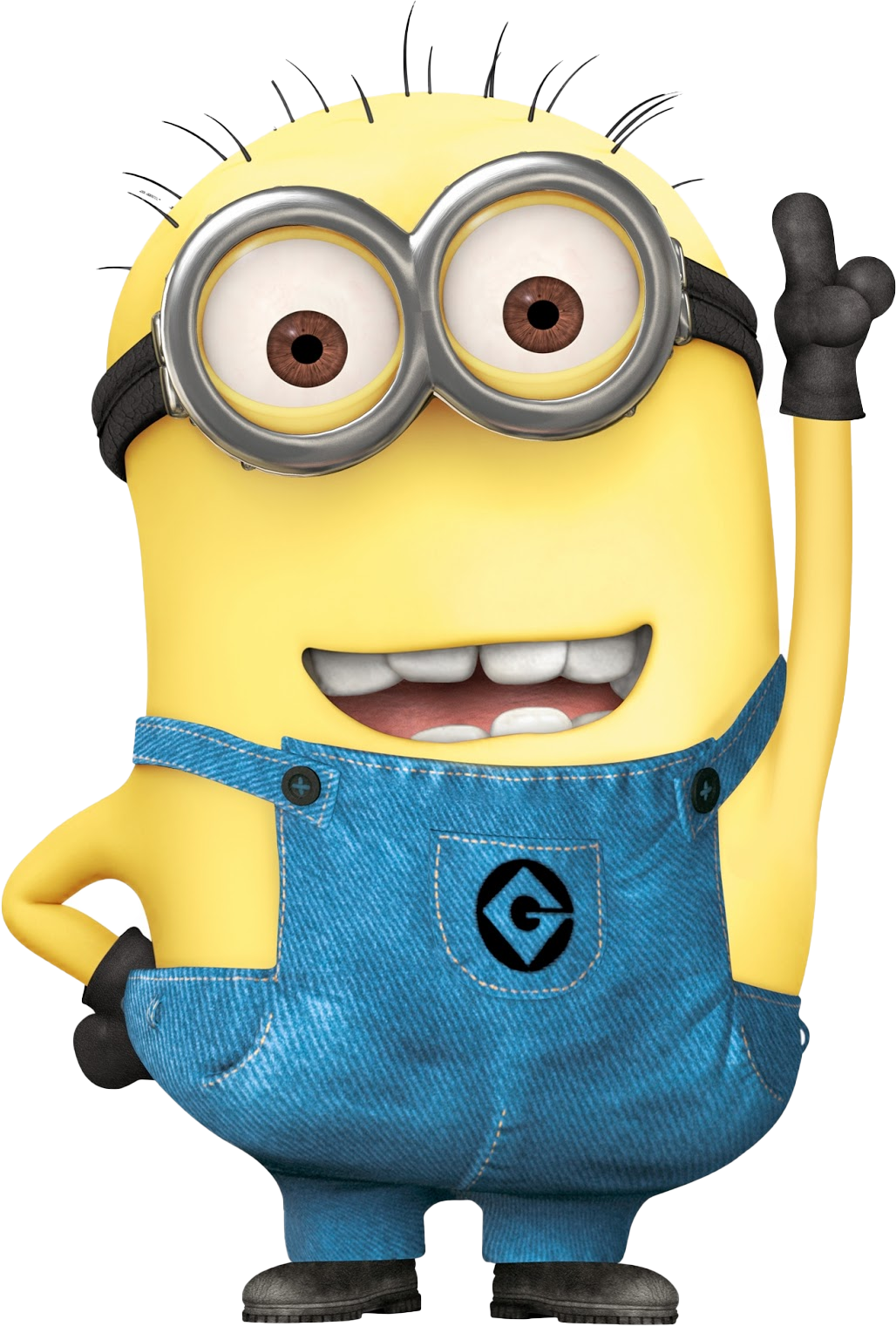 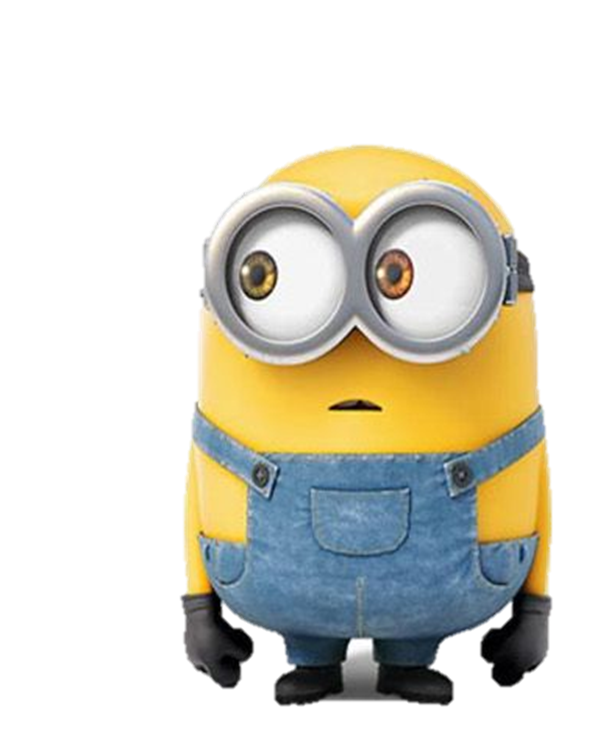 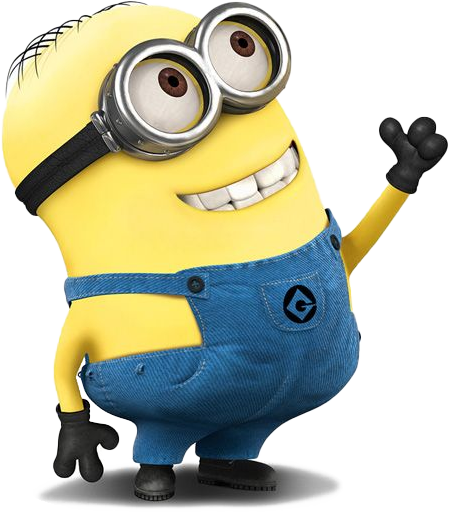 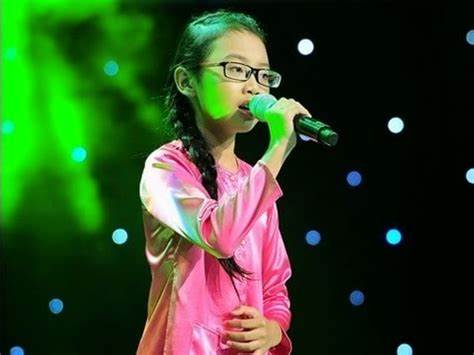 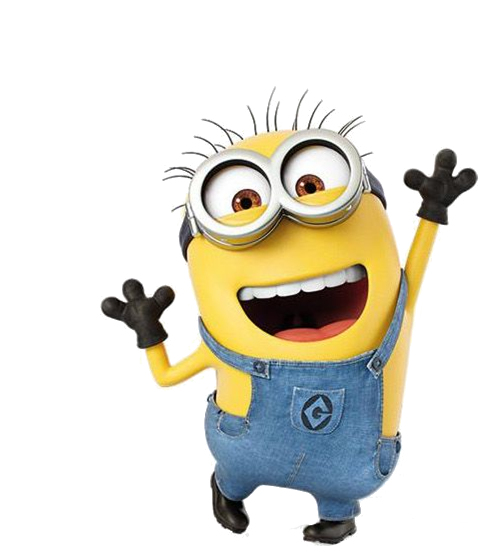 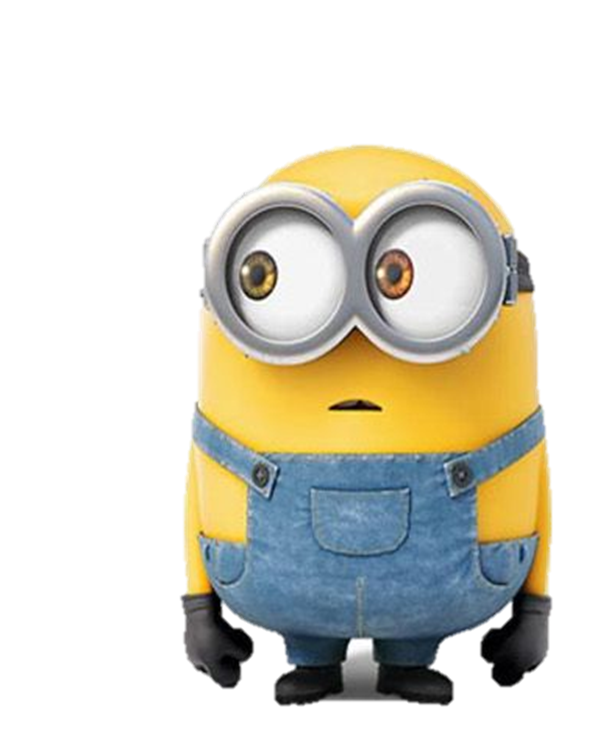 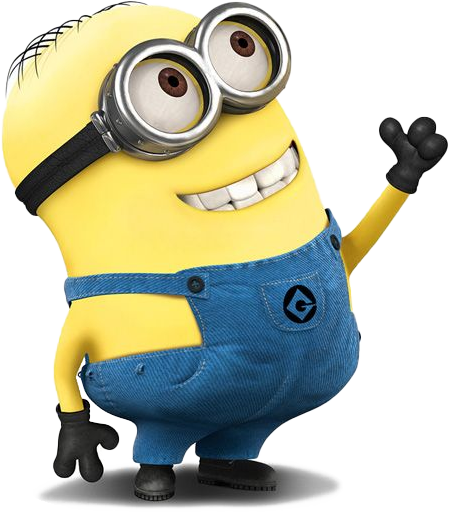 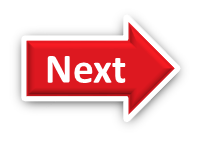 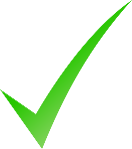 singing
dancing
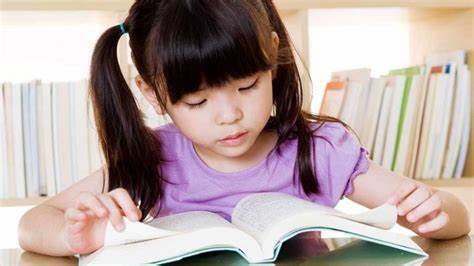 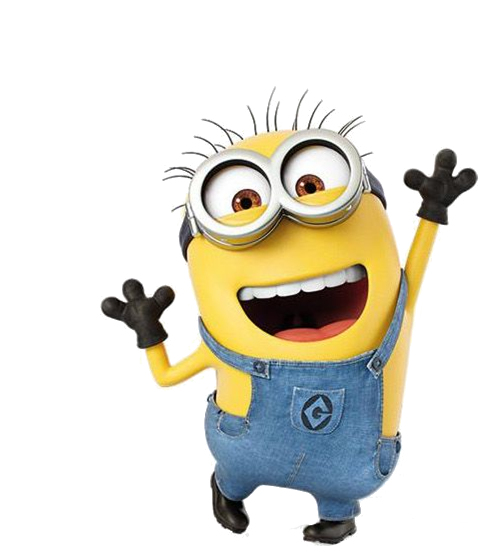 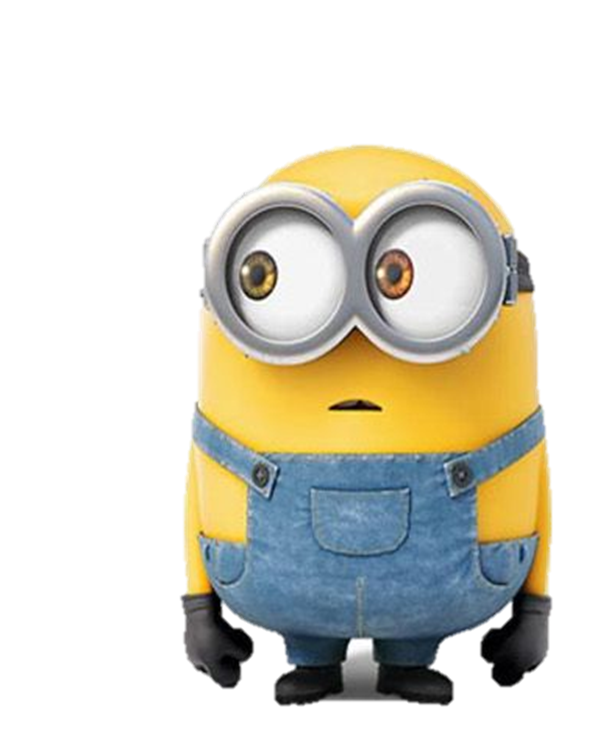 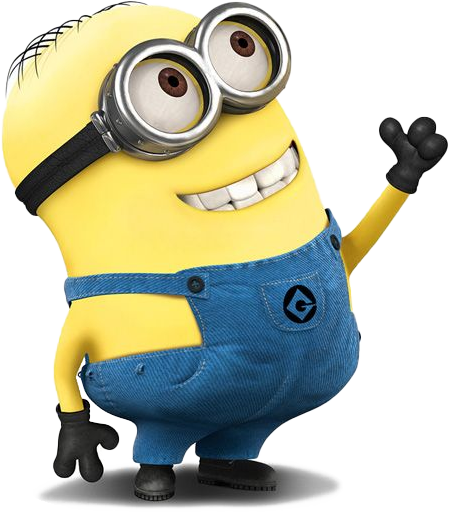 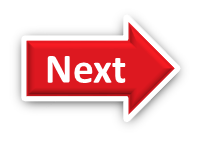 cooking
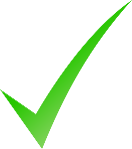 reading
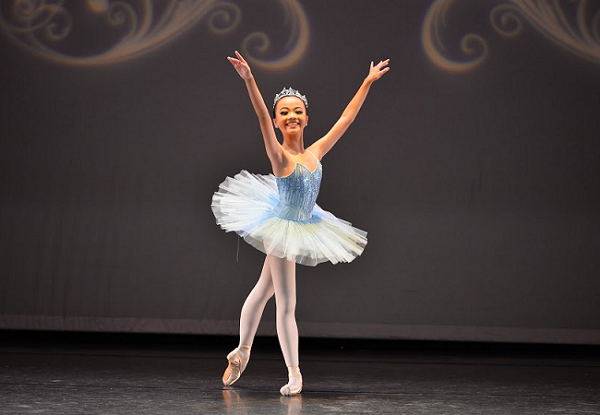 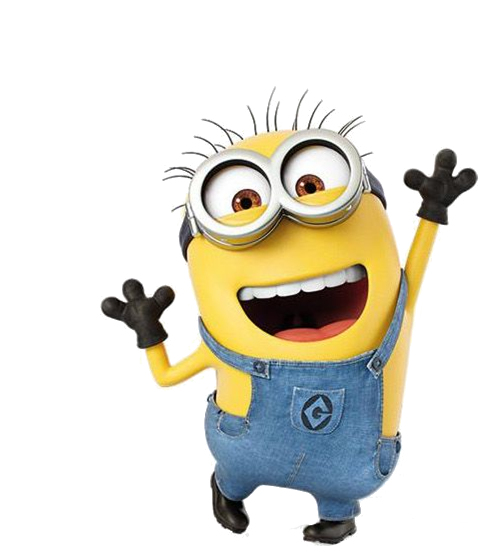 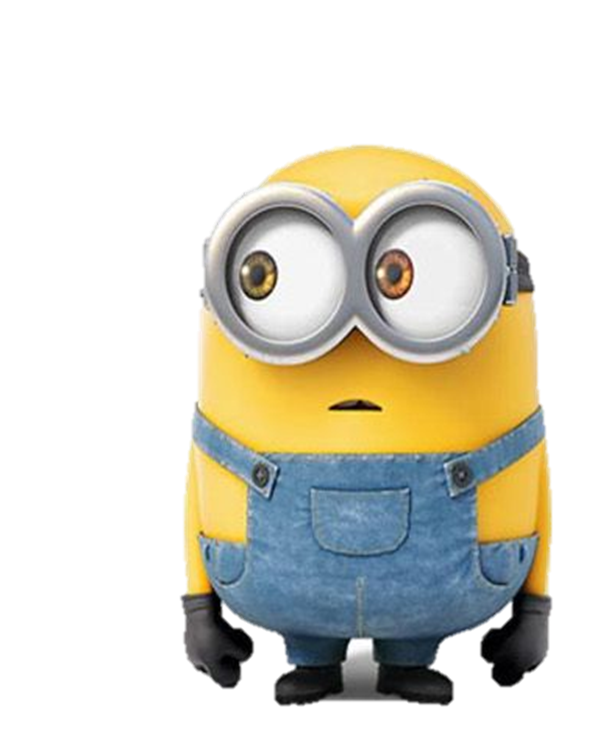 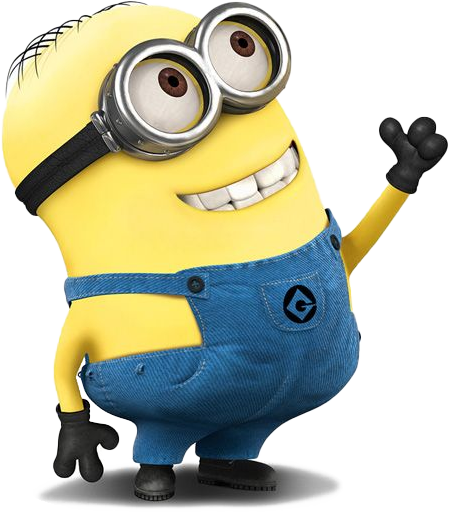 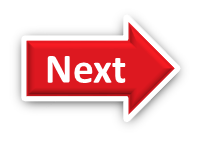 reading
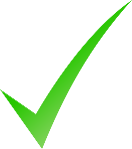 dancing
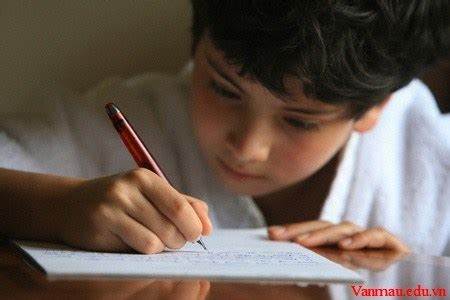 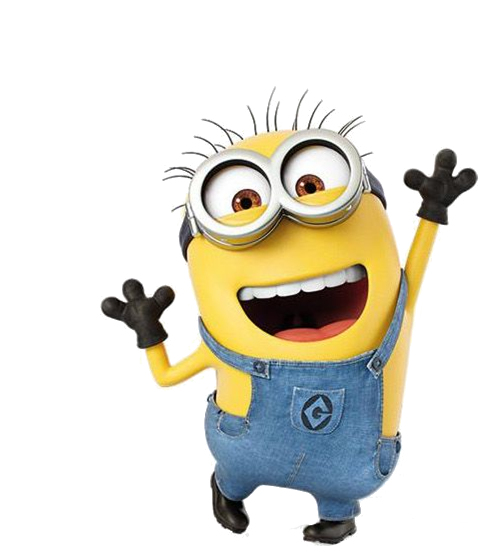 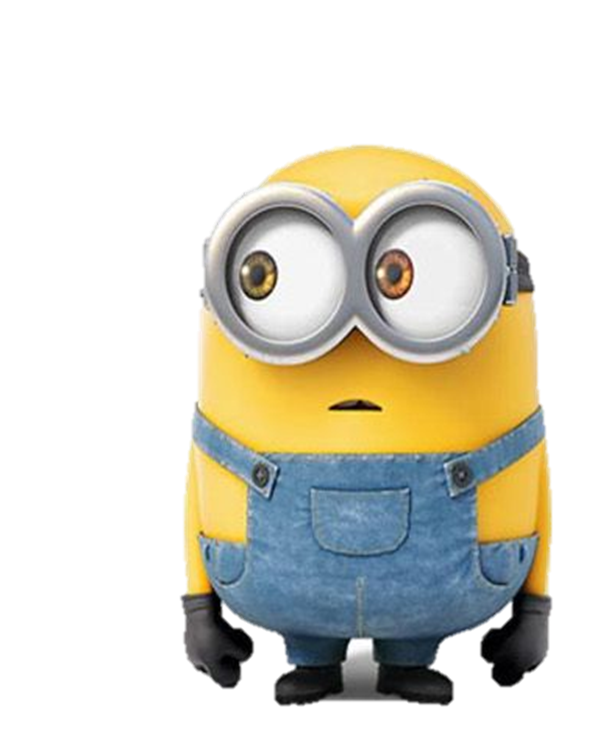 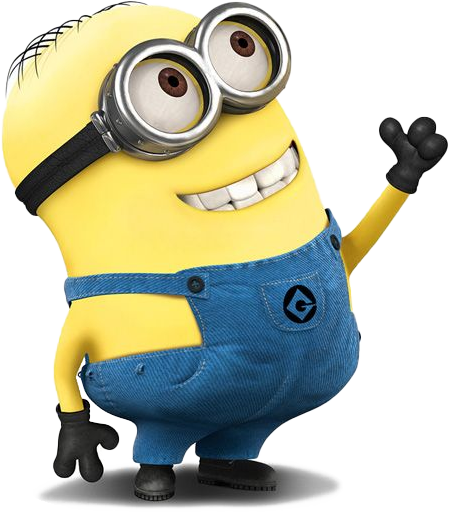 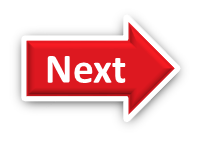 writing
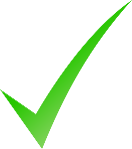 playing
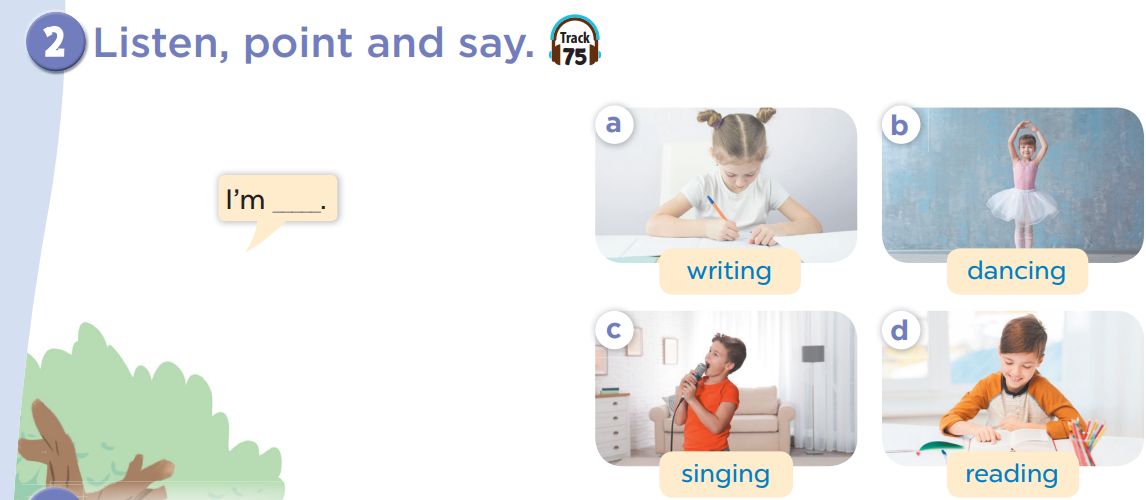 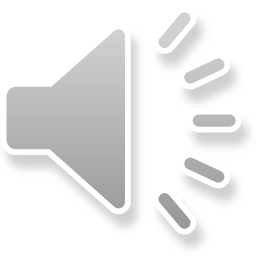 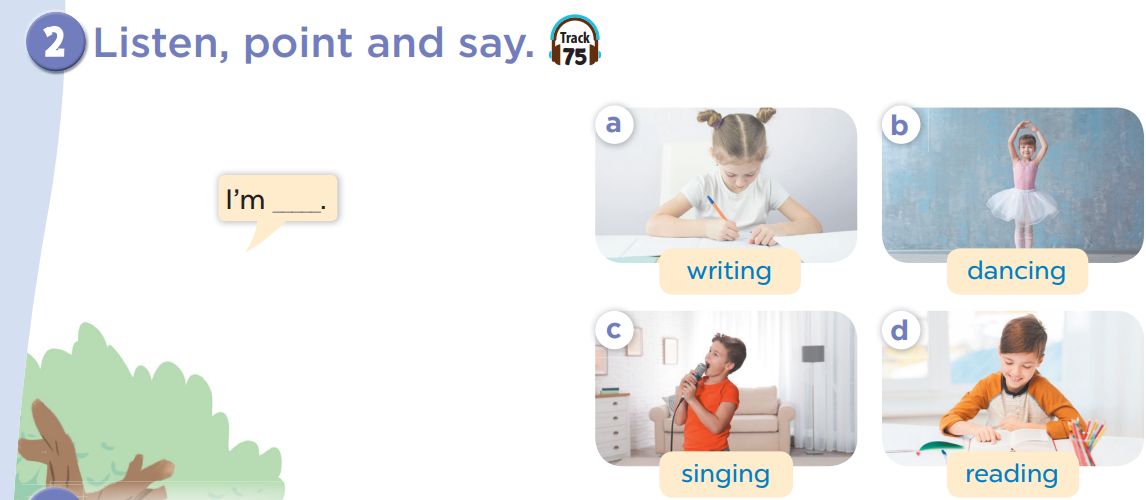 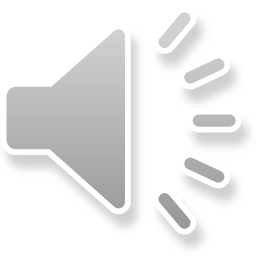 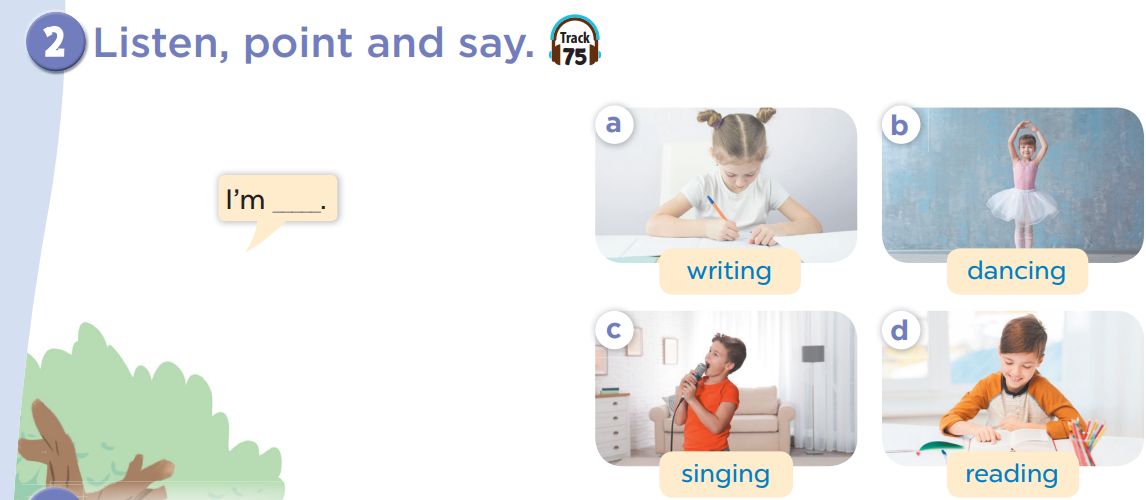 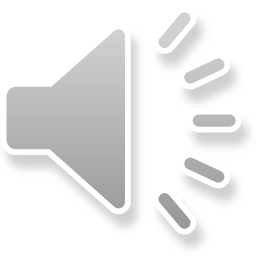 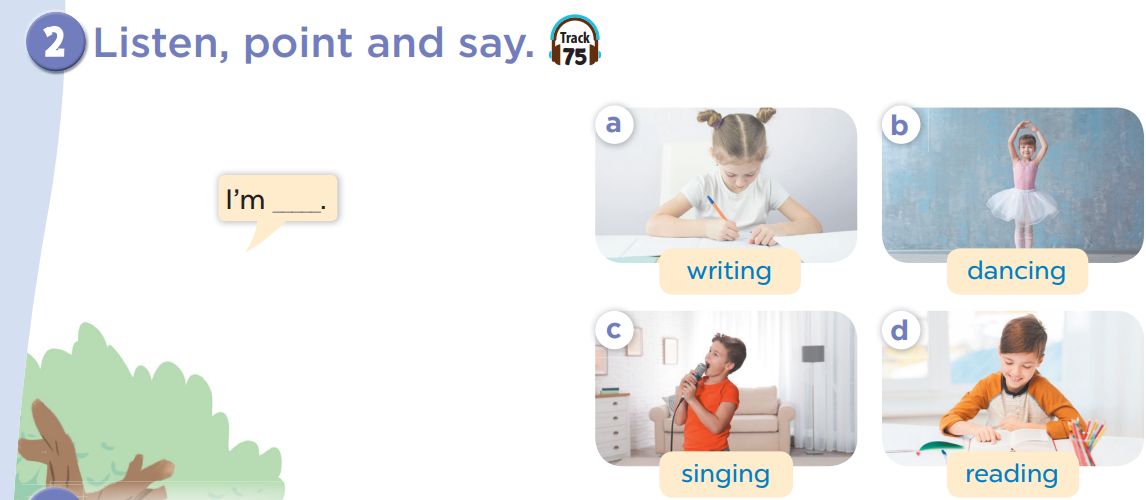 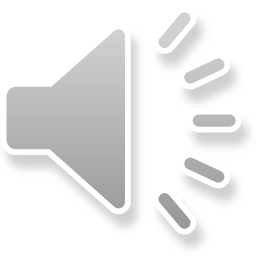 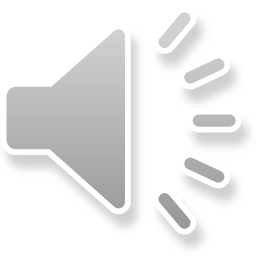 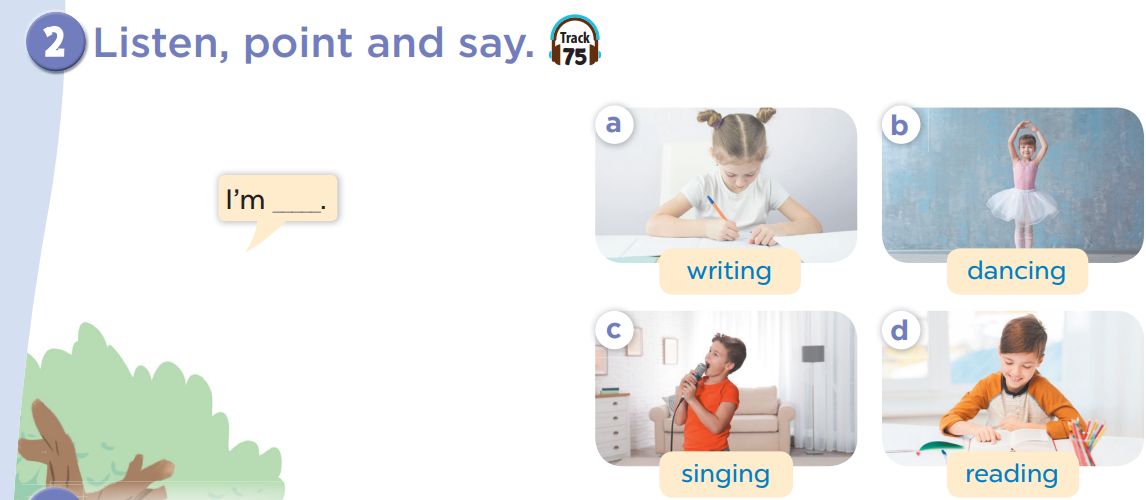 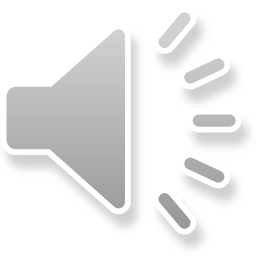 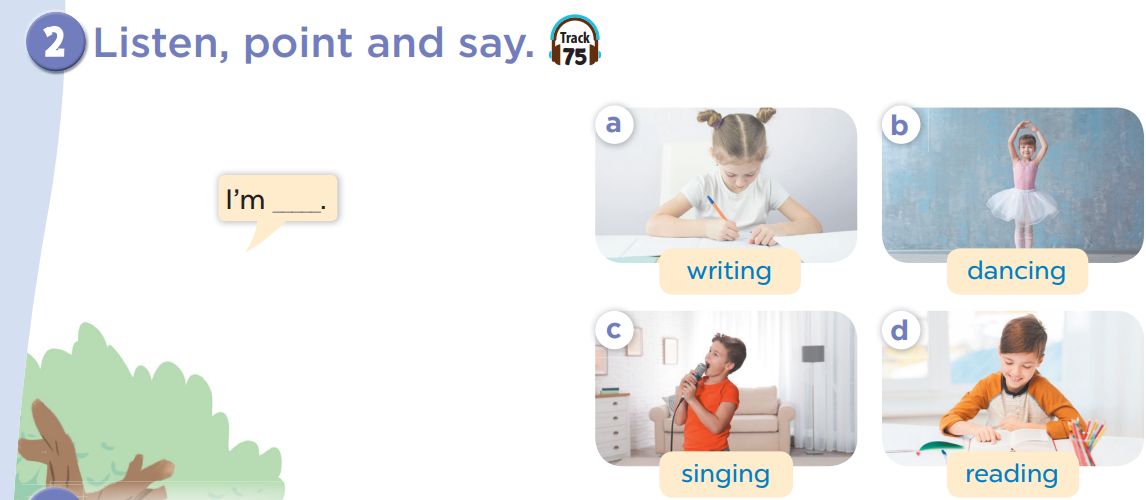 3. Let’s talk.
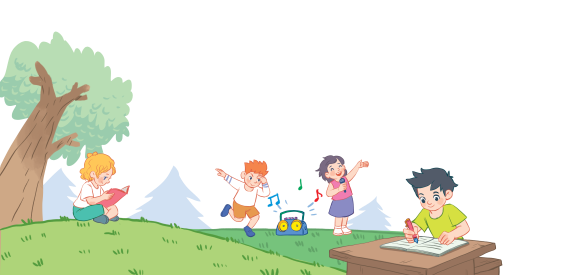 I am singing.
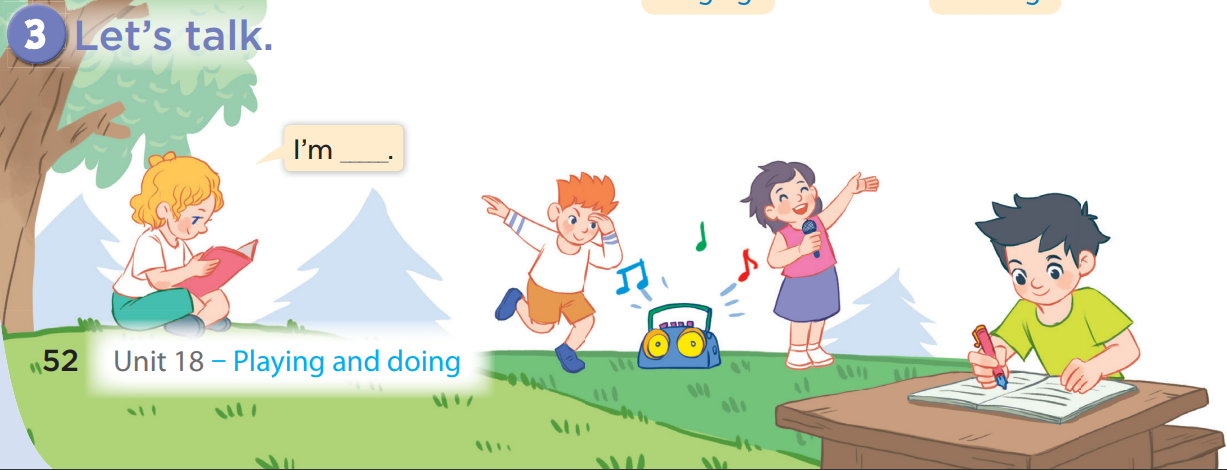 I am reading.
Guess what?
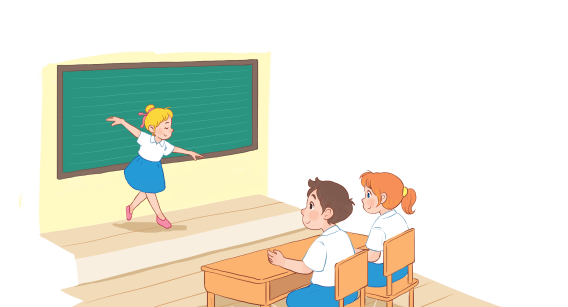 [Speaker Notes: Game: Guess what?
T asks some pupils come to the board and do some actions to describe words (dancing, singing, writing, reading) and the others will give their guesses. If pupils can say the answer correctly, they will get points for their teams.]
Guess what?
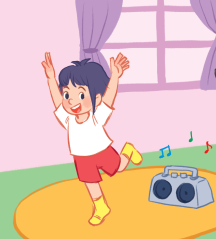 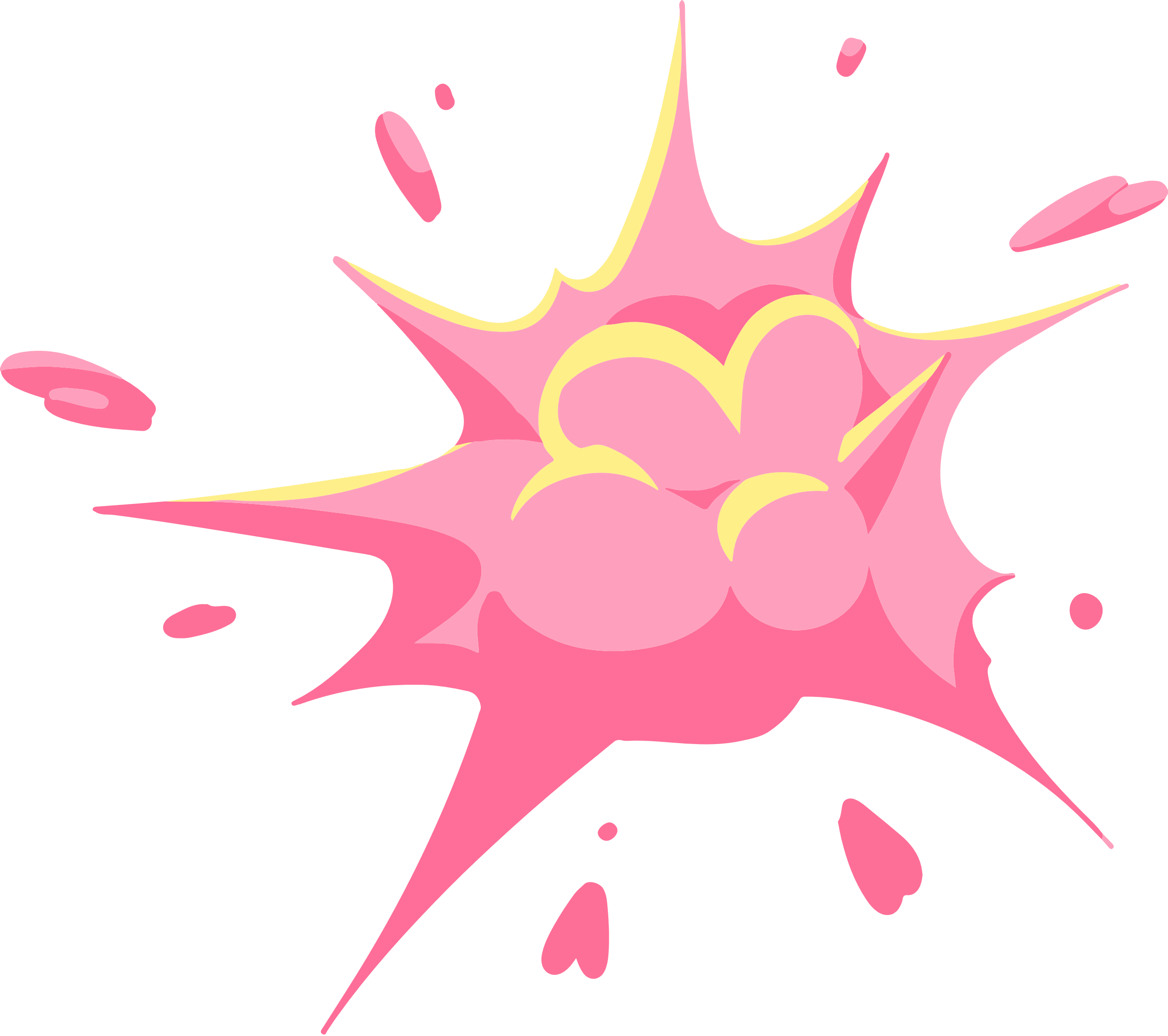 +4
+4
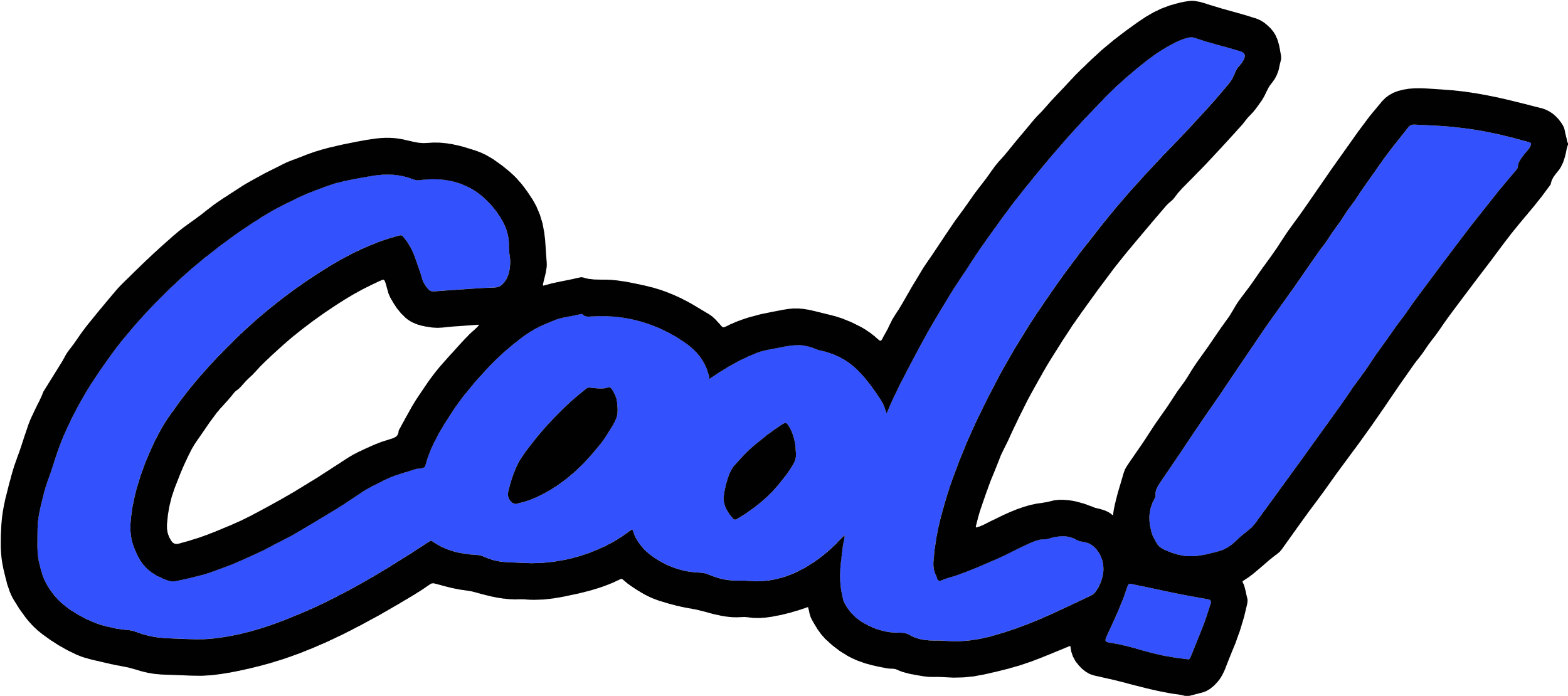 I’m dancing.
[Speaker Notes: Game: Do and Guess:
-T asks some pupils come to the board and do some actions to describe words(dancing, singing, writing, reading) and the others will give their guess.]
Guess what?
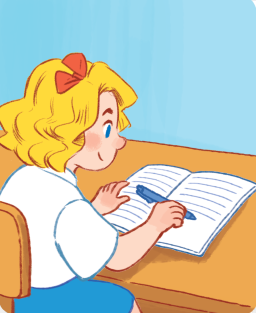 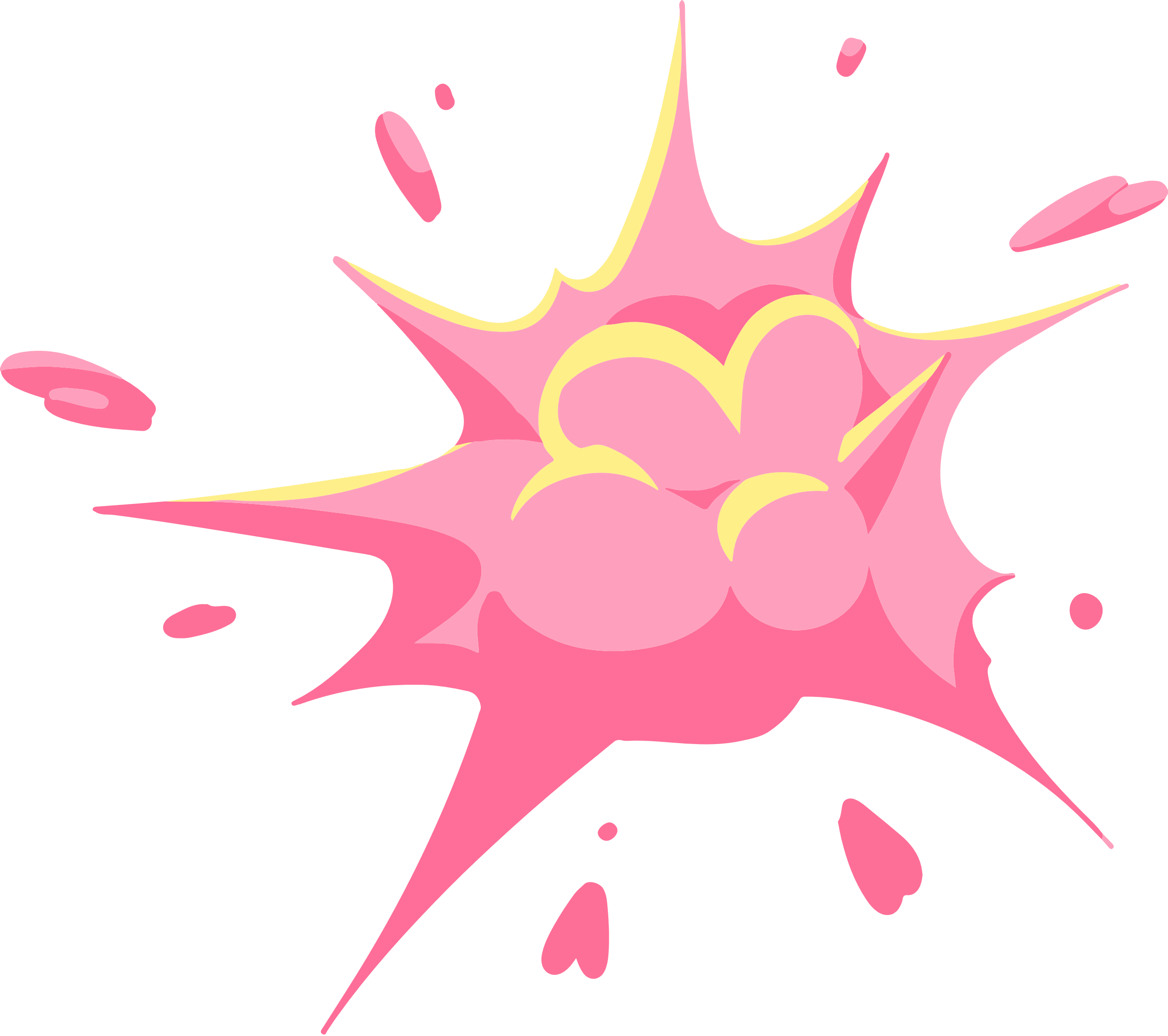 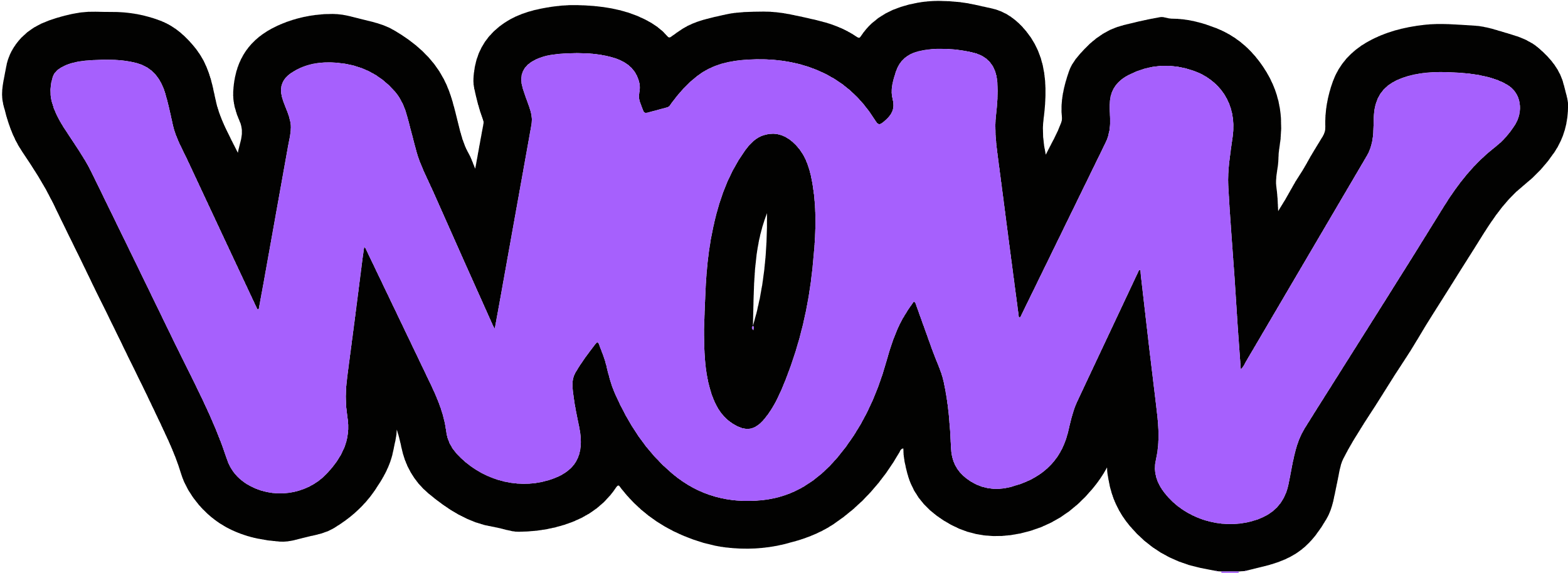 I’m writing.
[Speaker Notes: Game: Do and Guess:
-T asks some pupils come to the board and do some actions to describe words(dancing, singing, writing, reading) and the others will give their guess.]
Guess what?
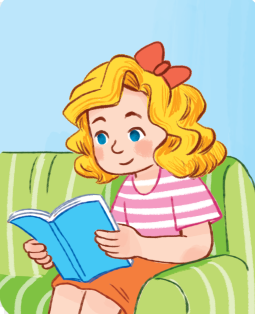 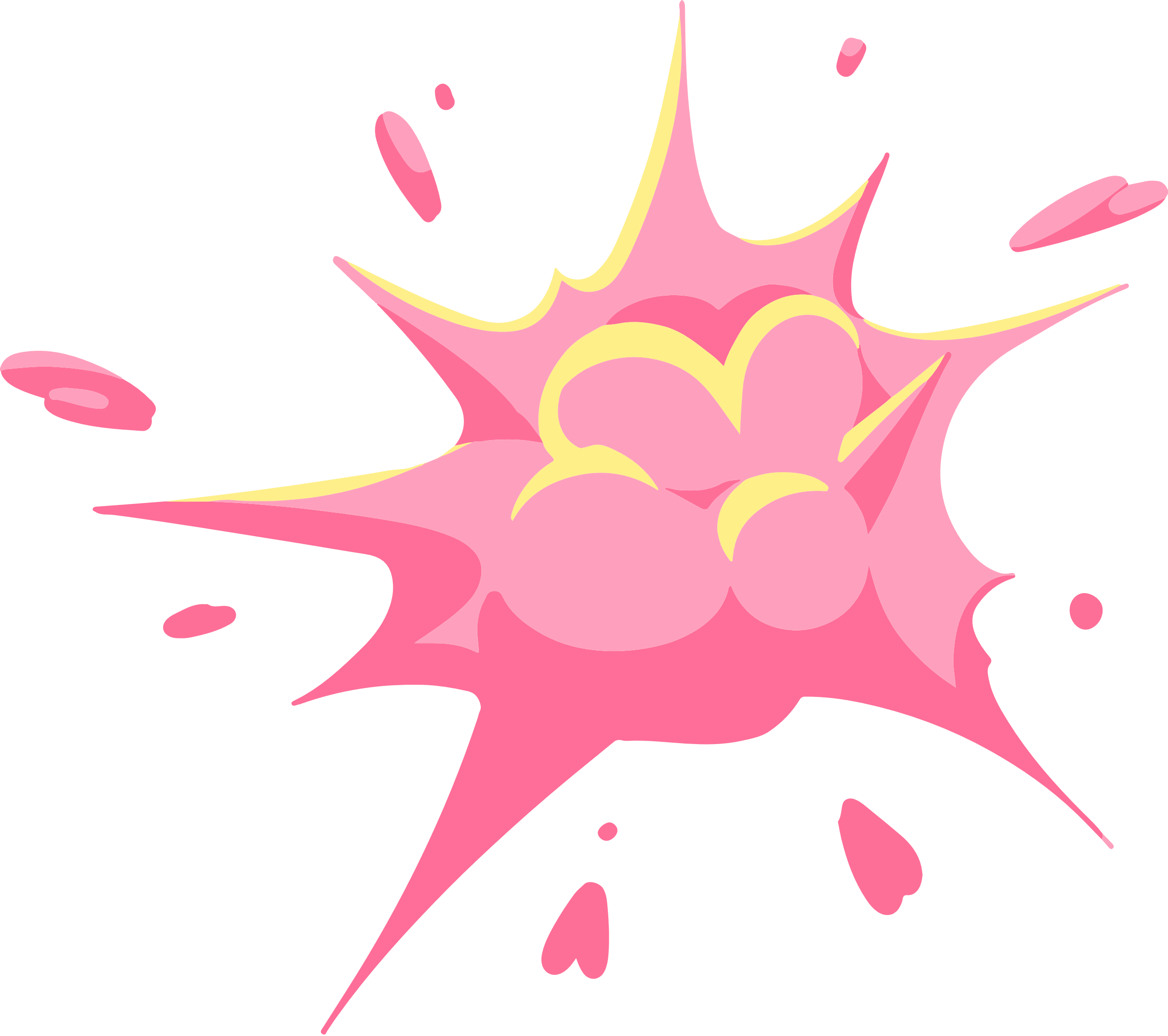 +3
+3
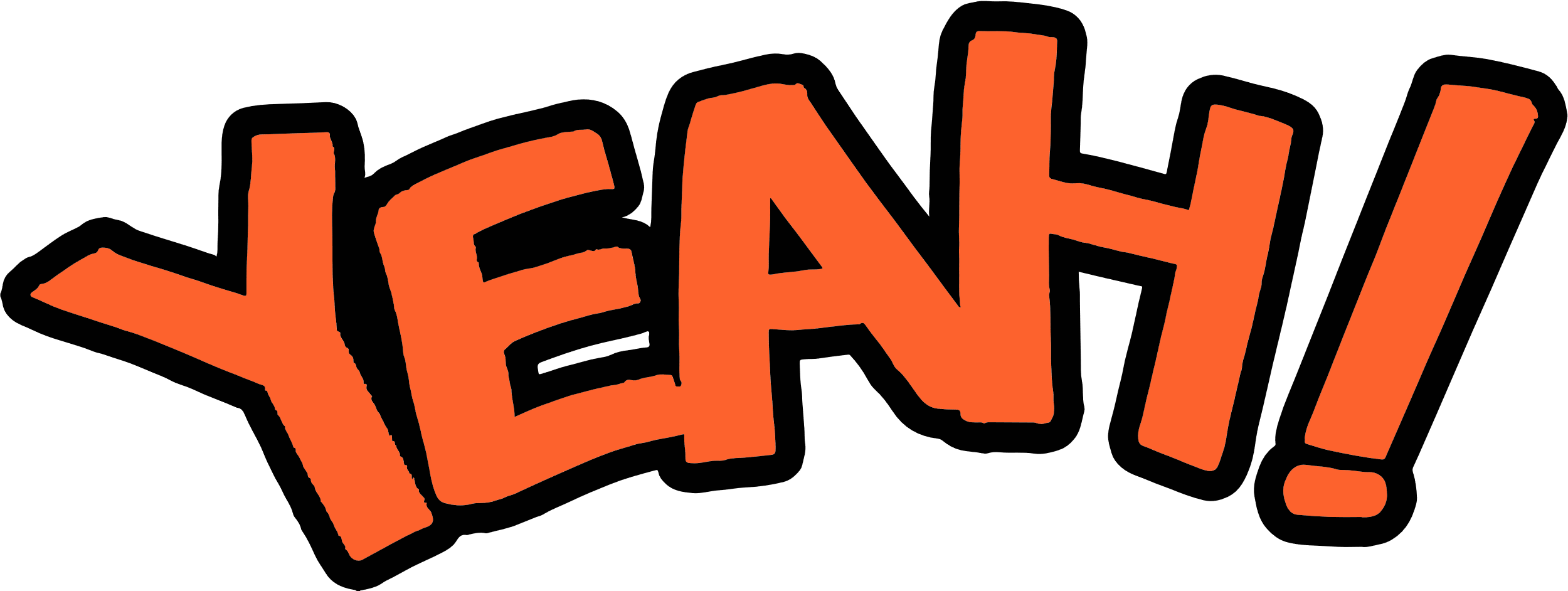 I’m reading.
[Speaker Notes: Game: Do and Guess:
-T asks some pupils come to the board and do some actions to describe words(dancing, singing, writing, reading) and the others will give their guess.]
Guess what?
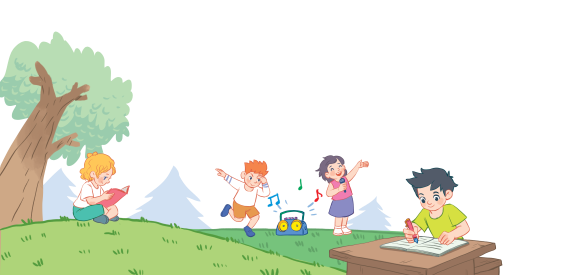 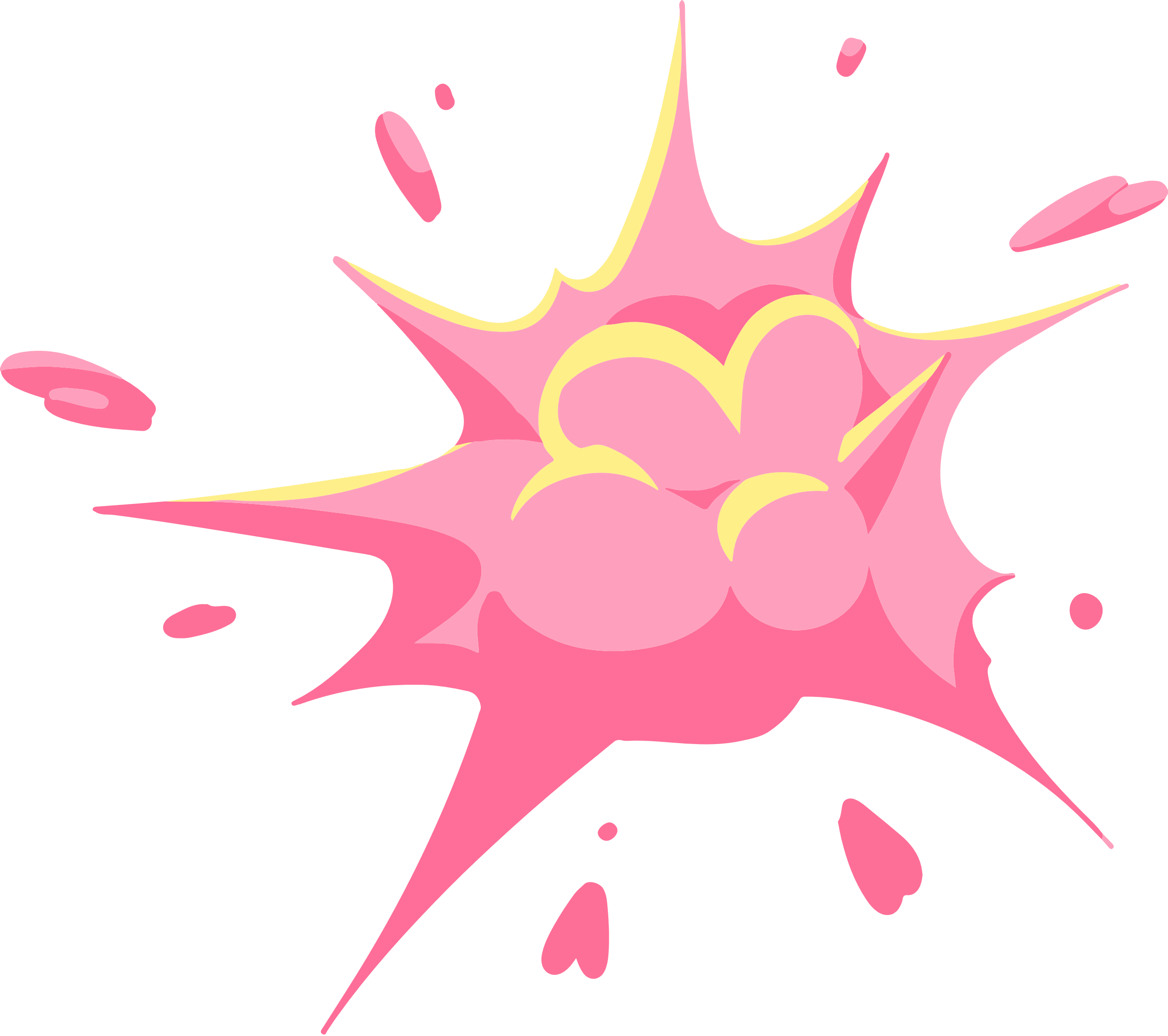 +3
+3
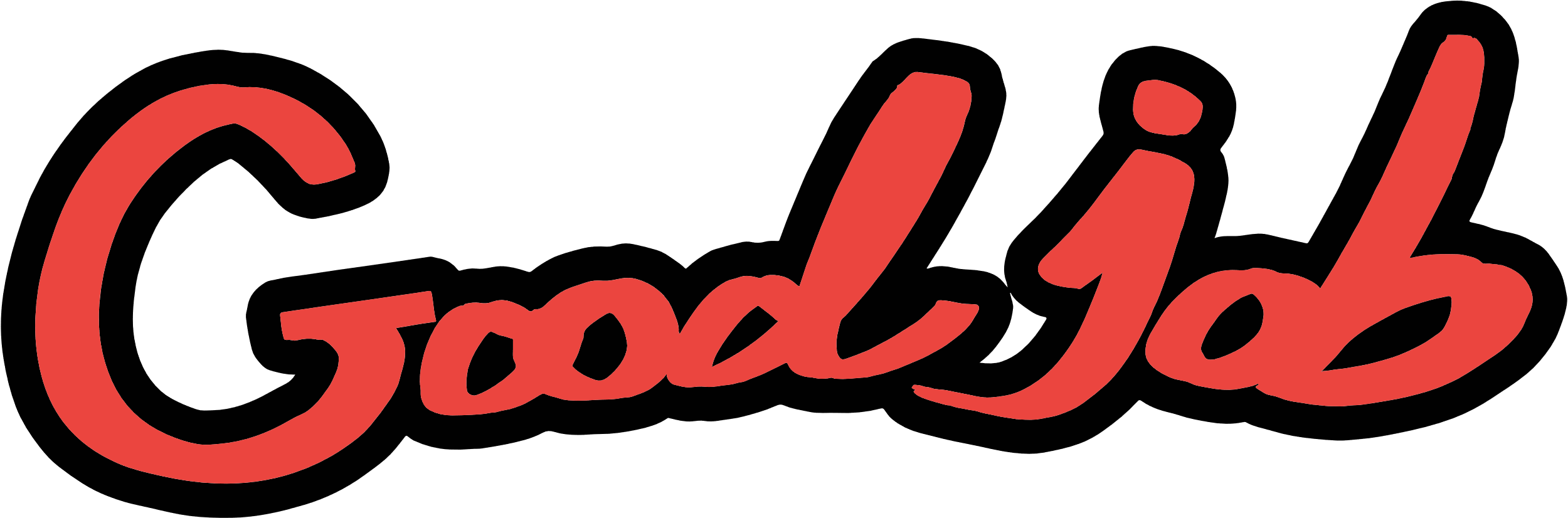 I’m singing.
[Speaker Notes: Game: Do and Guess:
-T asks some pupils come to the board and do some actions to describe words(dancing, singing, writing, reading) and the others will give their guess.]
Guess what?
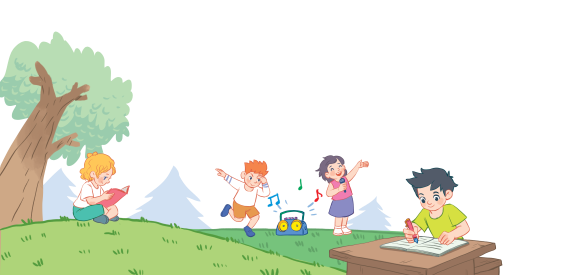 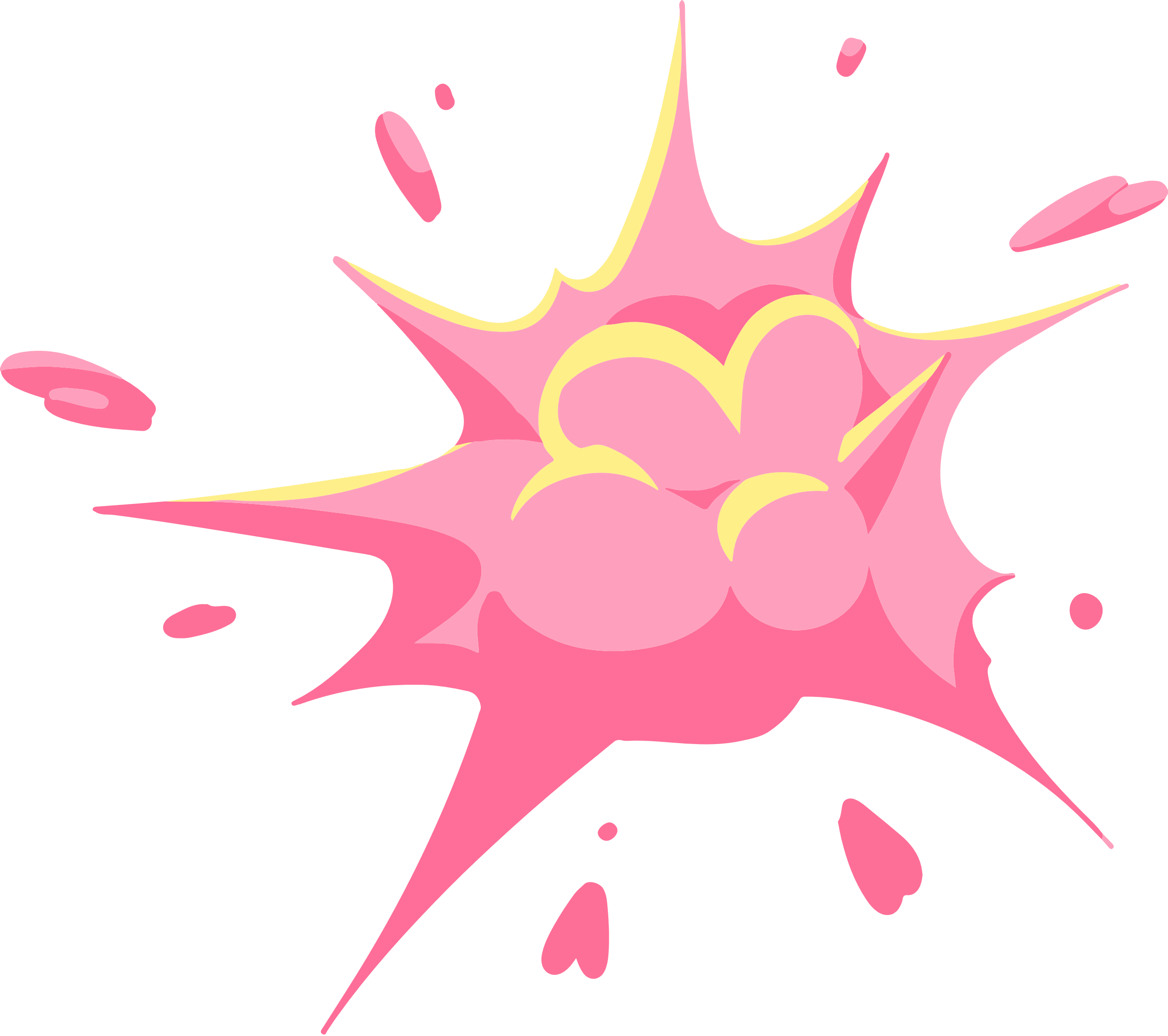 +3
+3
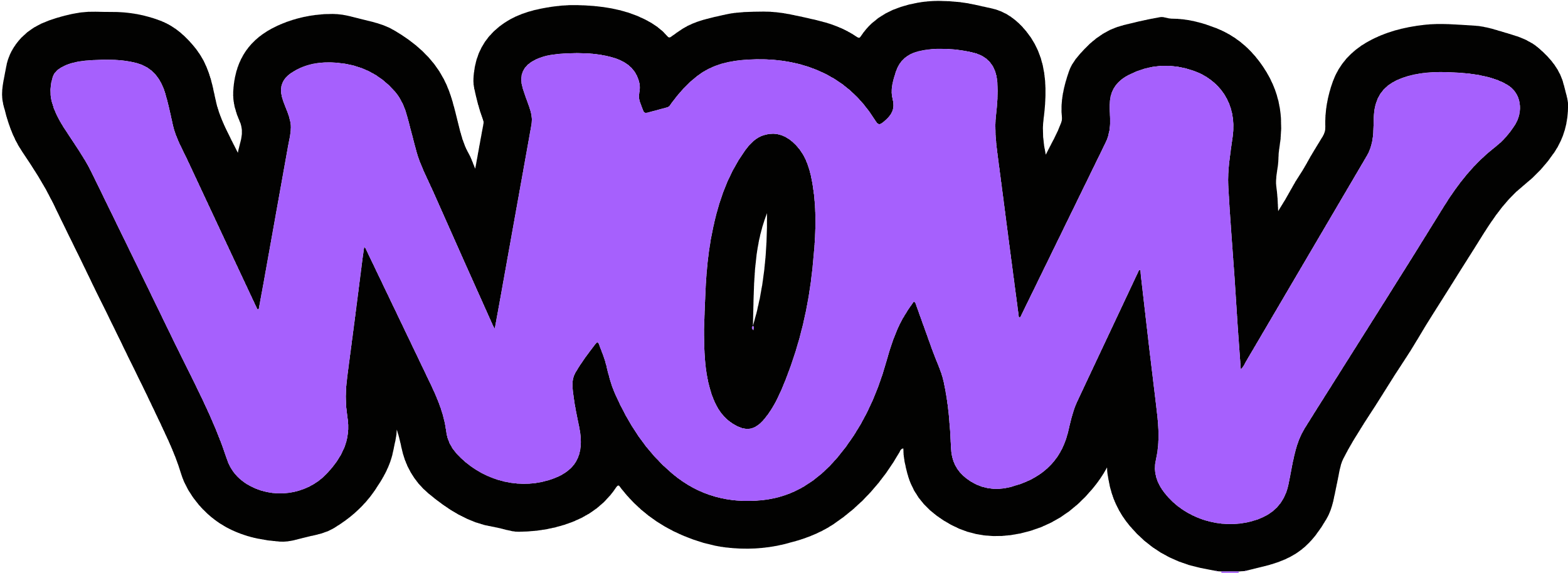 I’m writing.
[Speaker Notes: Game: Do and Guess:
-T asks some pupils come to the board and do some actions to describe words(dancing, singing, writing, reading) and the others will give their guess.]
Guess what?
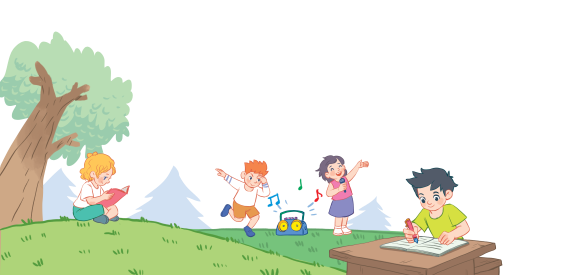 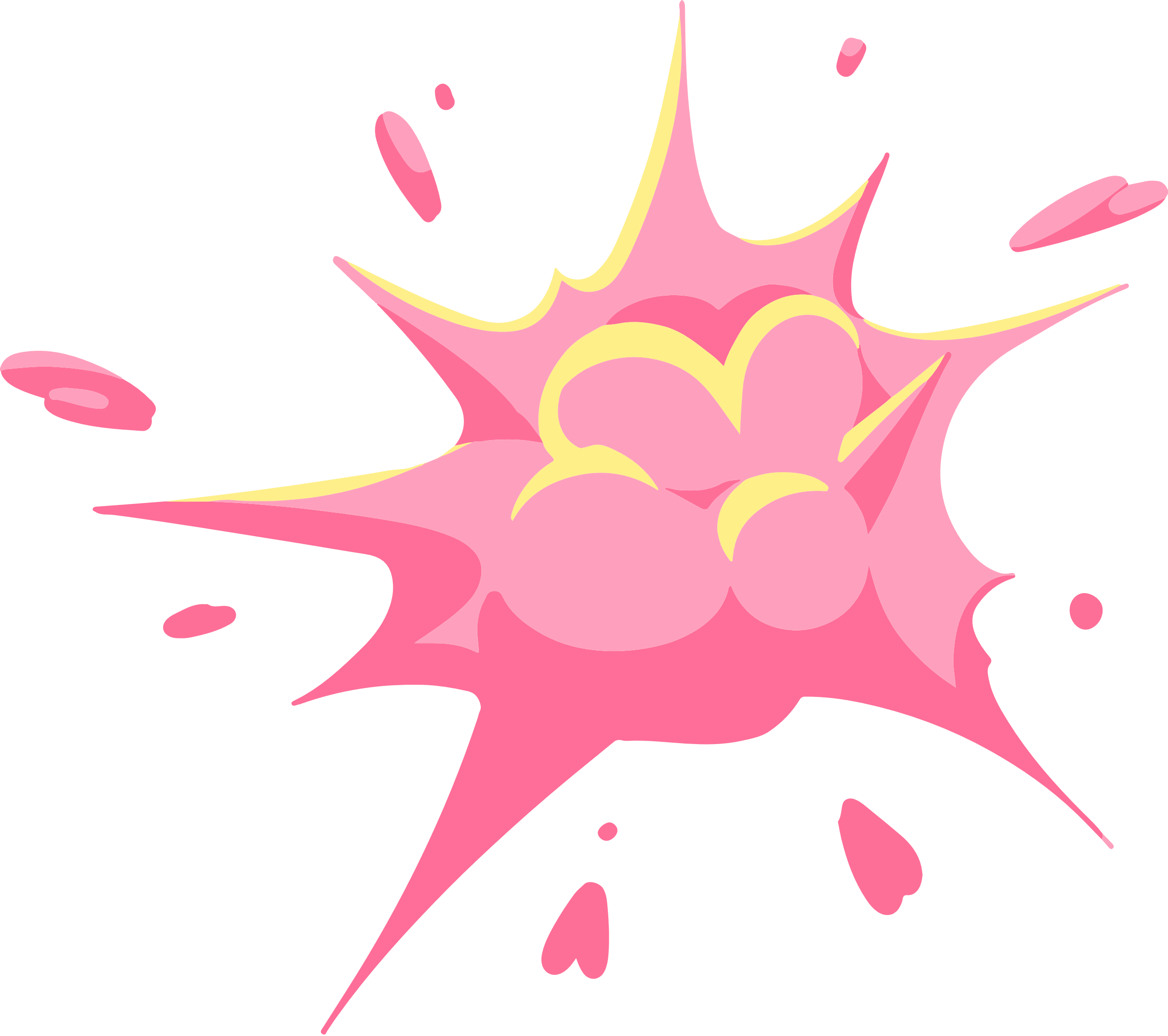 +3
+3
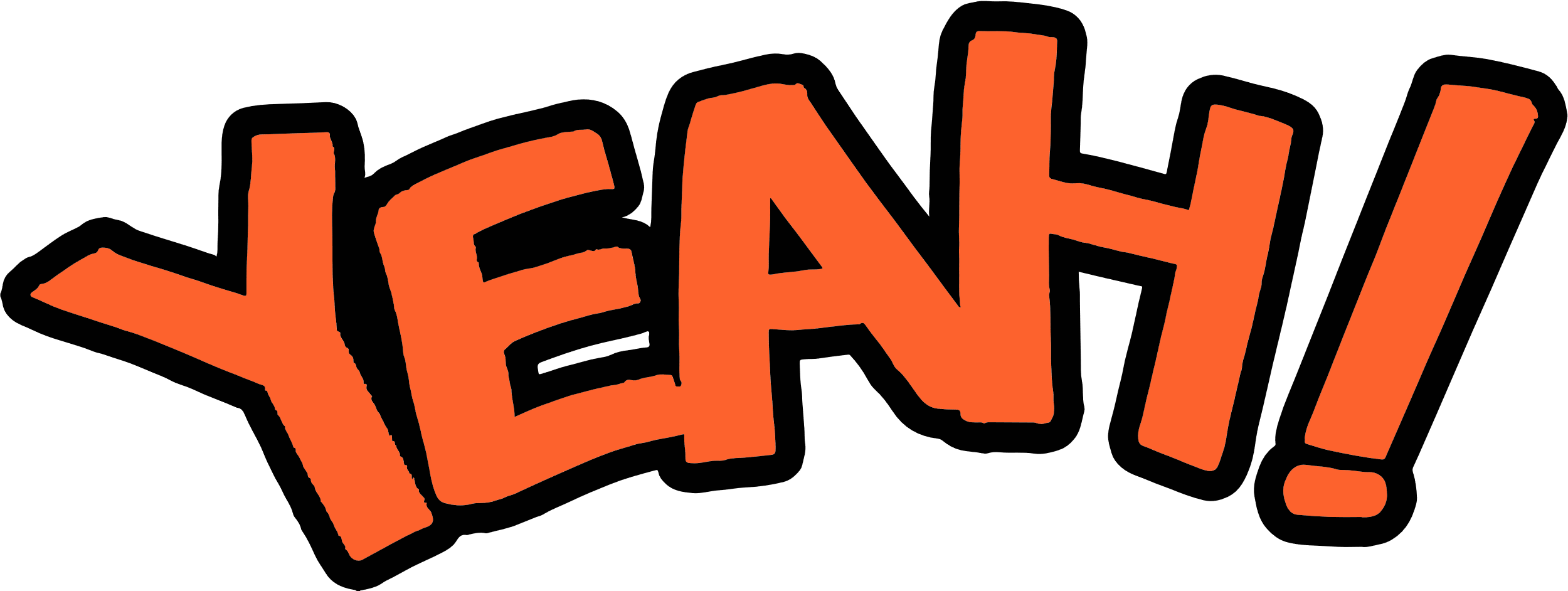 I’m reading.
[Speaker Notes: Game: Do and Guess:
-T asks some pupils come to the board and do some actions to describe words(dancing, singing, writing, reading) and the others will give their guess.]
Guess what?
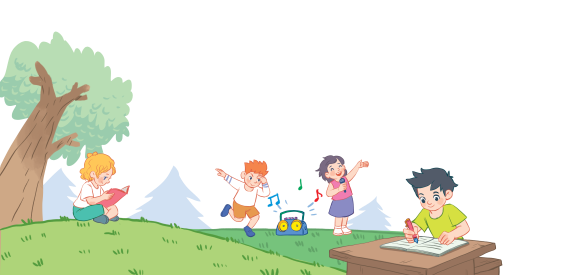 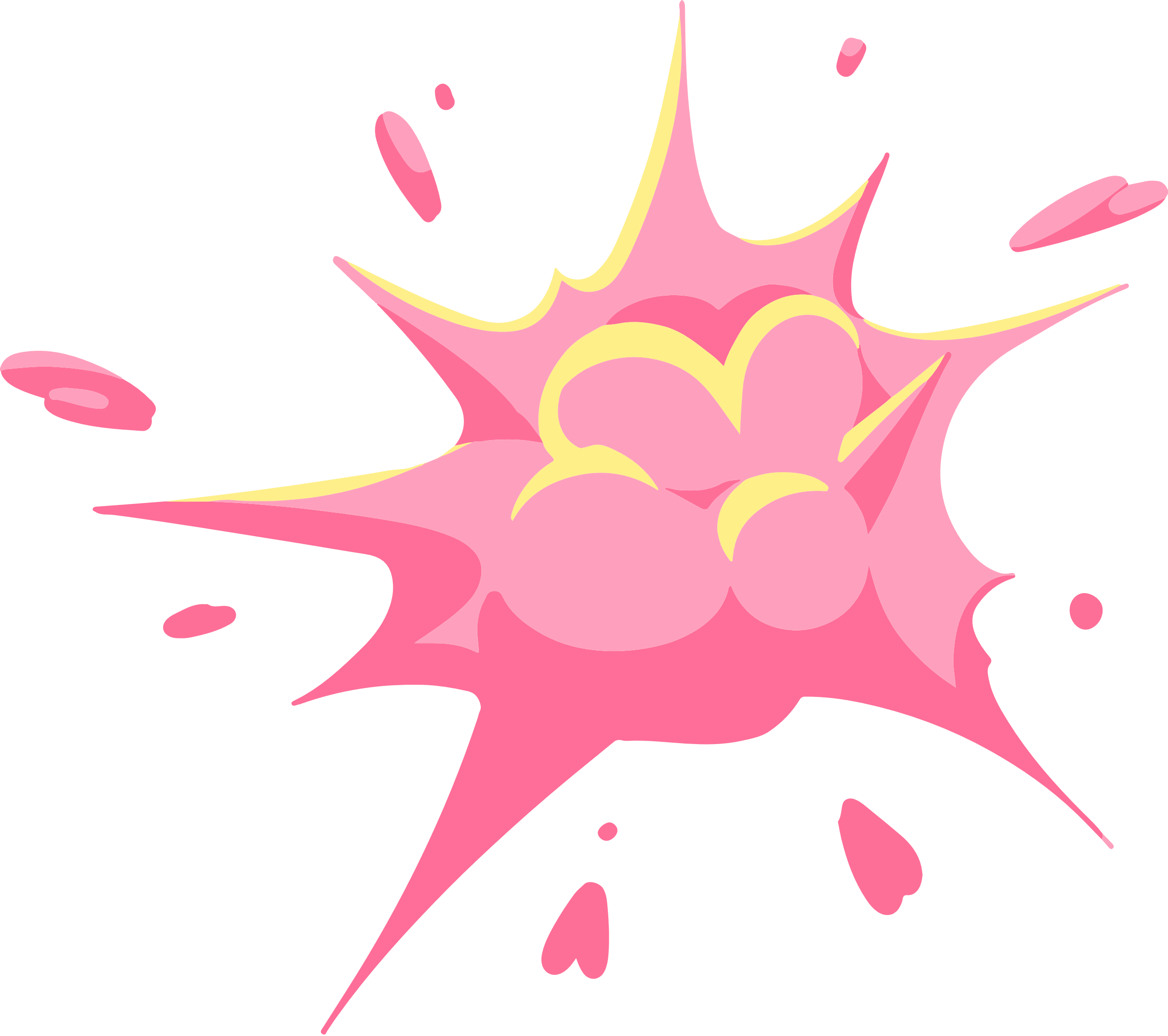 +4
+4
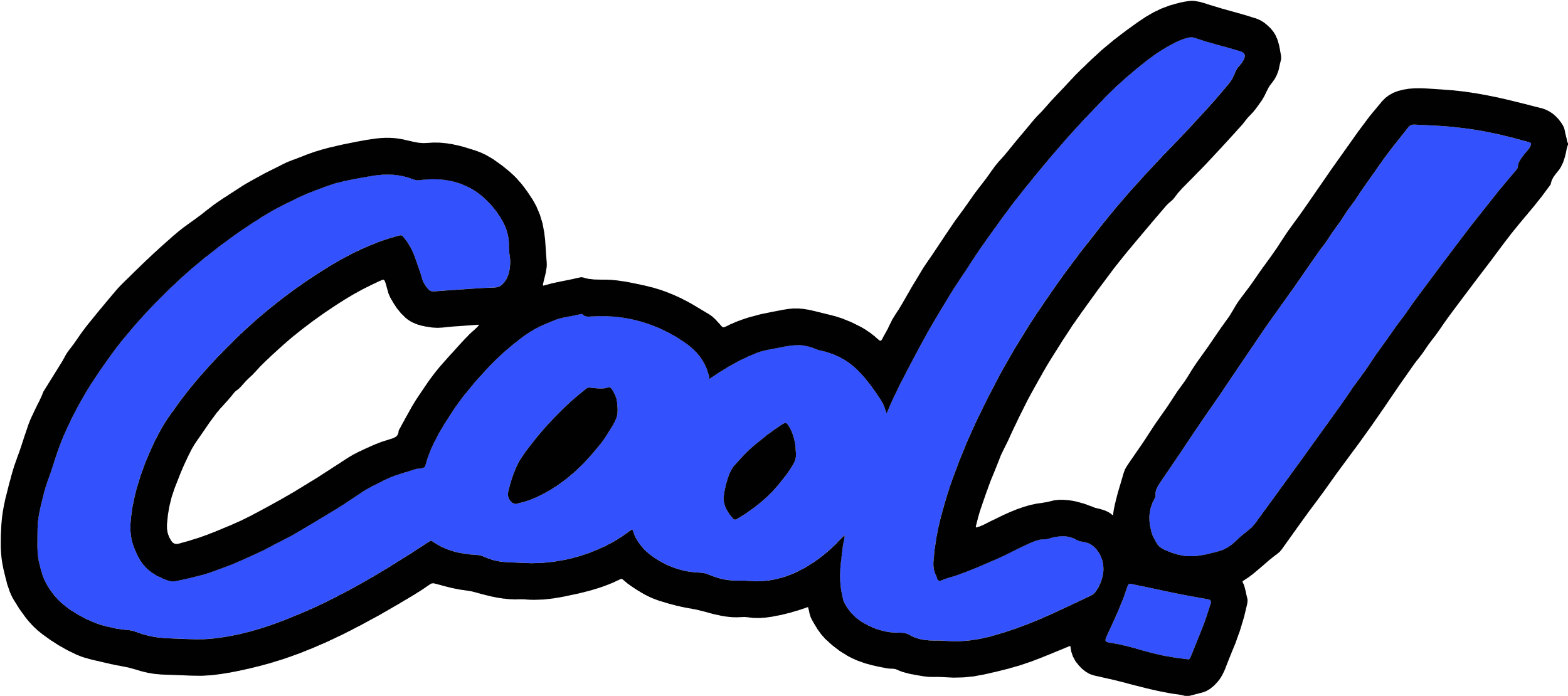 I am dancing.
[Speaker Notes: Game: Do and Guess:
-T asks some pupils come to the board and do some actions to describe words(dancing, singing, writing, reading) and the others will give their guess.]
Guess what?
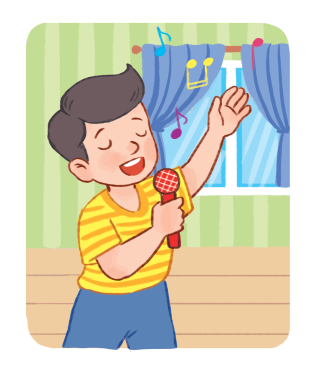 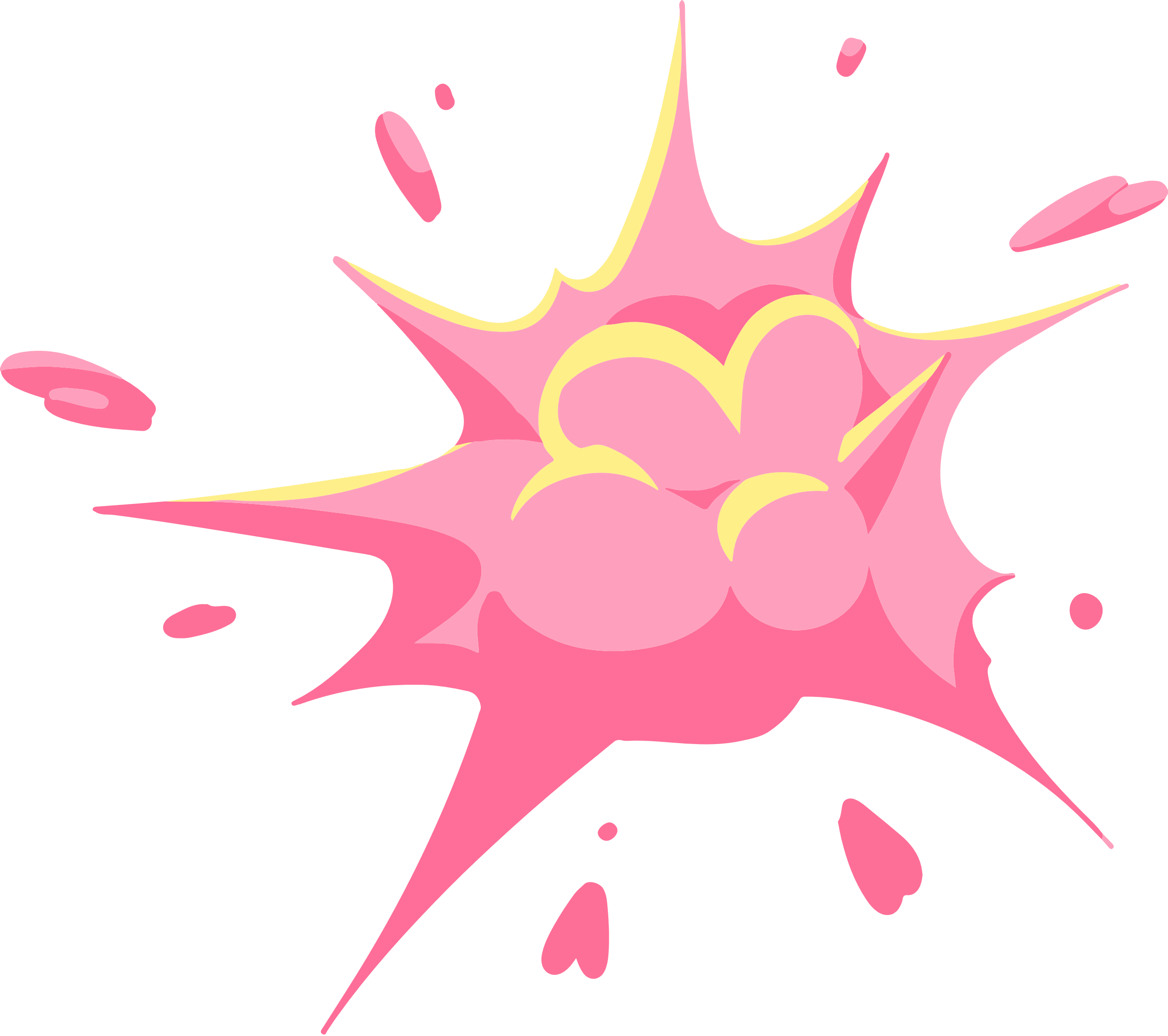 +3
+3
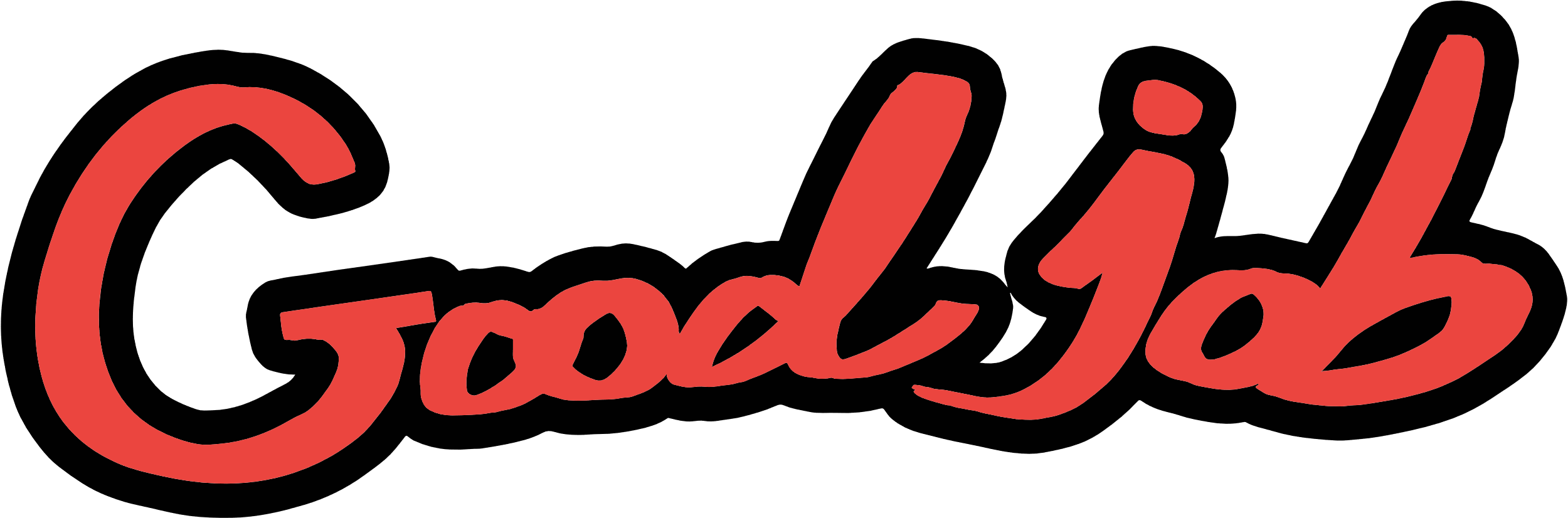 I am singing.
[Speaker Notes: Game: Do and Guess:
-T asks some pupils come to the board and do some actions to describe words(dancing, singing, writing, reading) and the others will give their guess.]
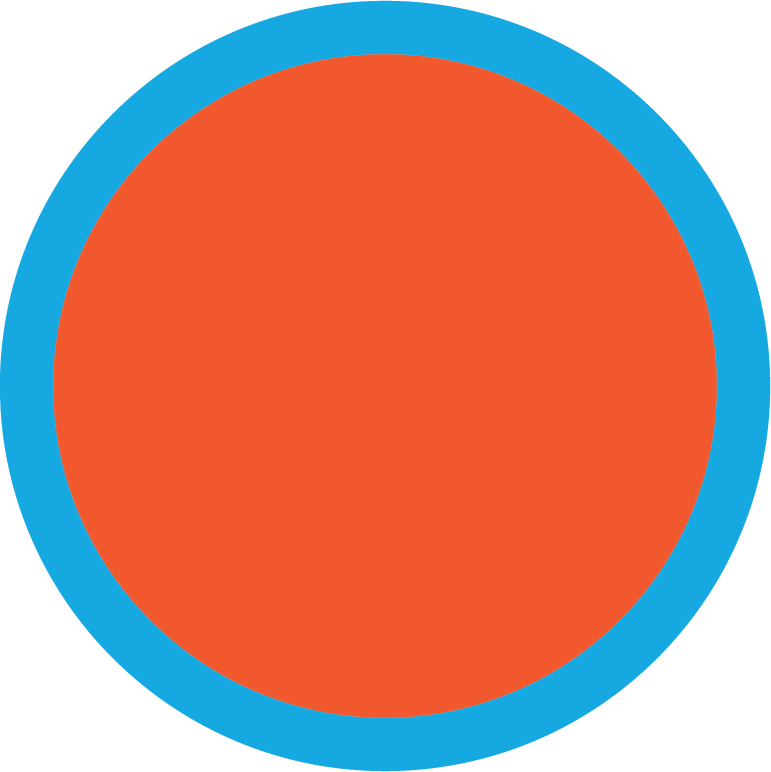 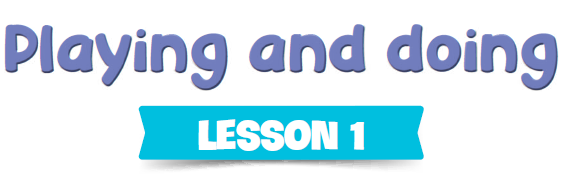 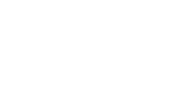 18
Period 1
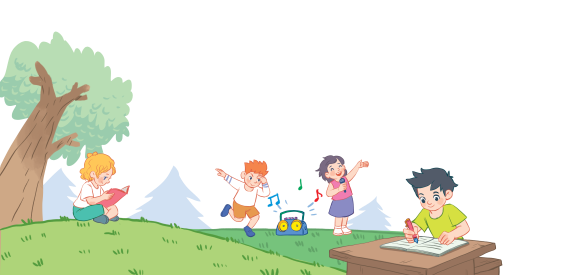